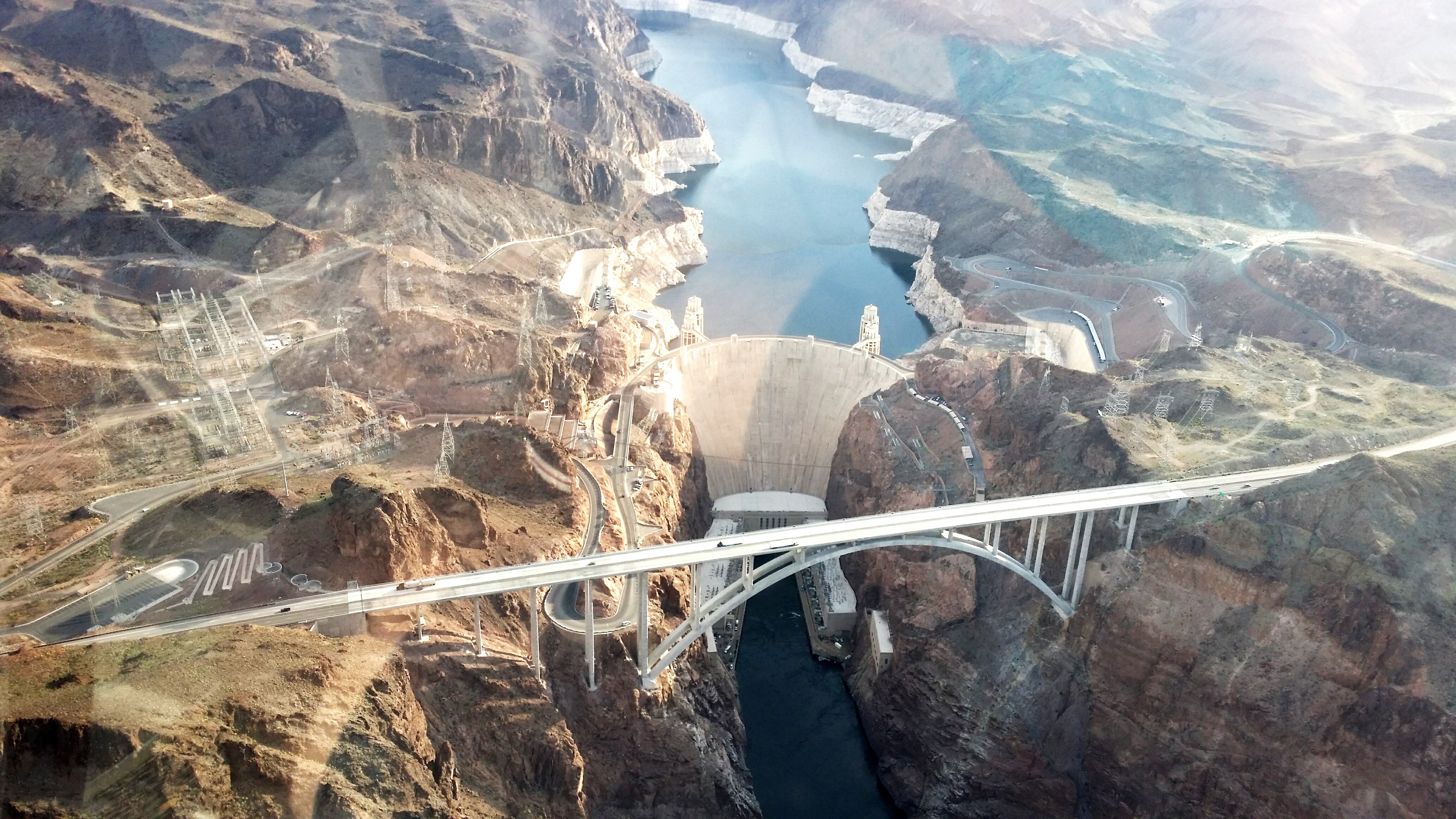 Sectoral water usage in the Community Earth System Model
Ioan Sabin Taranu, David Lawrence, Yoshihide Wada, Ting Tang, Yi Yao, Inne Vanderkelen, Steven De Hertog, Wim Thiery
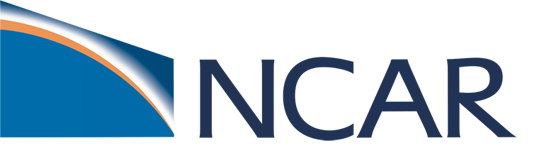 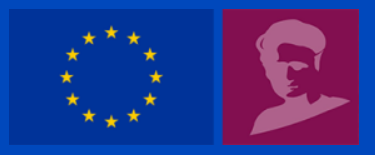 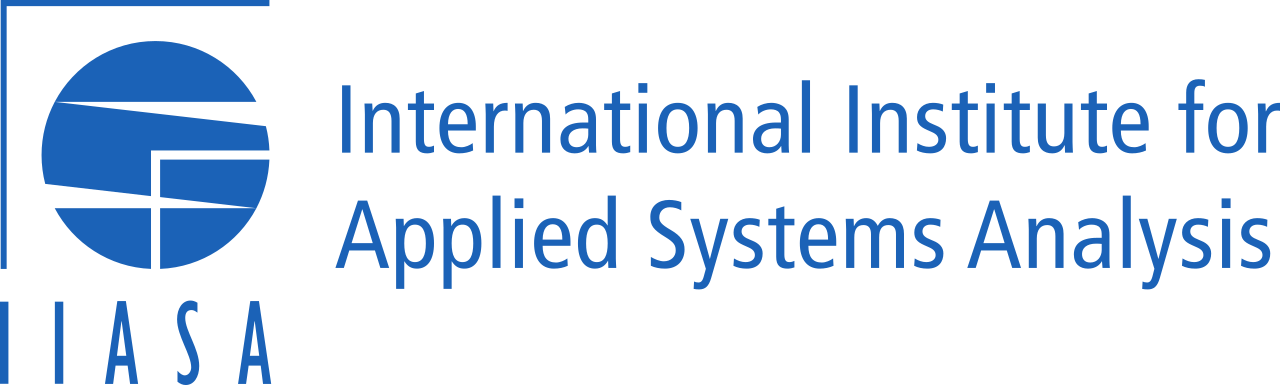 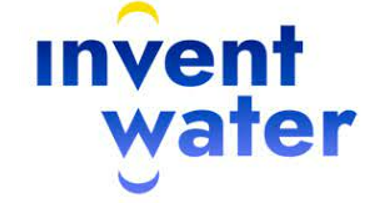 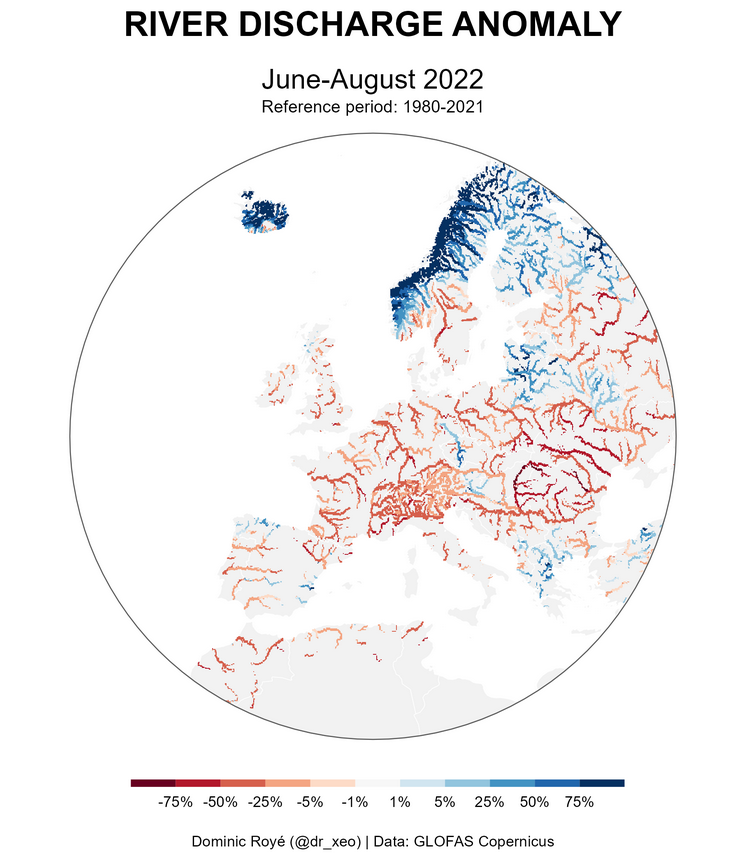 Overview of the problem
Water scarcity
Key Point:

Climate change is making heat extremes and droughts more common and severe.

Reliable projections become critical for efficient water management.
2
Overview of the problem
Global water use
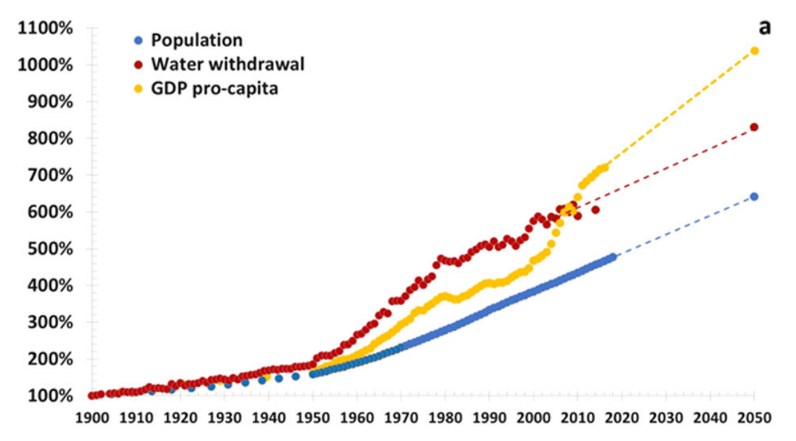 Population
Key Point:

Population and standard of living are driving the increase in water withdrawal.
Water withdrawal
GDP per-capita
Boretti, A. & Rosa, L. Reassessing the projections of the World Water Development Report. npj Clean Water 2, 15 (2019).
3
Overview of the problem
Complex water usage patterns
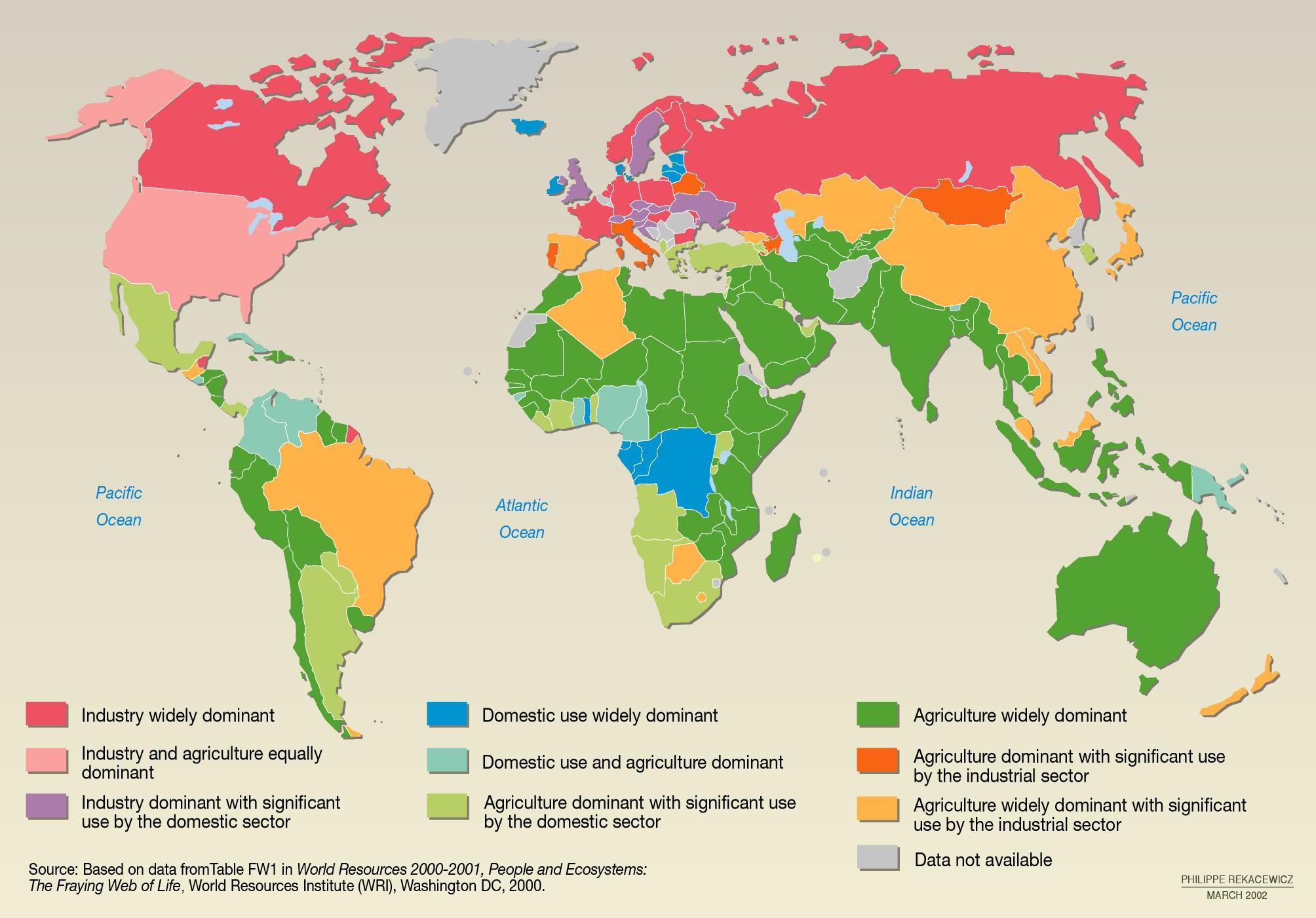 Key Point:

Complex spatial and temporal variability of sectoral water usage patterns to consider.
Current models limitations
Human-water interaction not captured in Earth System models
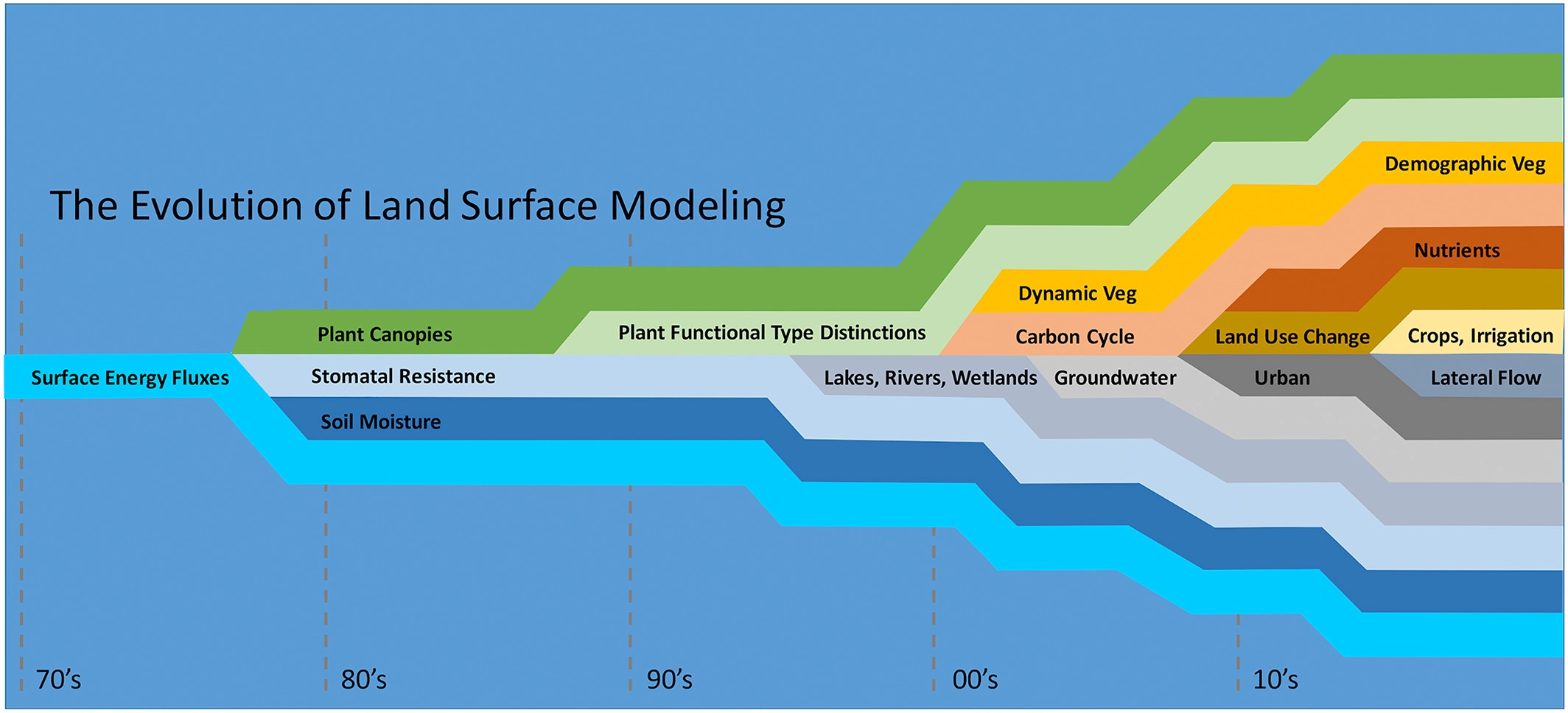 Key Point:

Human-water interactions not captured in current Land Surface Models.

Important limitation in achieving effective water management in a changing climate.
Fisher, R. A., & Koven, C. D. (2020). Perspectives on the future of land surface models and the challenges of representing complex terrestrial systems. Journal of Advances in Modeling Earth Systems, 12, e2018MS001453. https://doi.org/10.1029/2018MS001453
5
Implementation of sectoral water usage in CESM
Daily process
CTSM 
Land Model
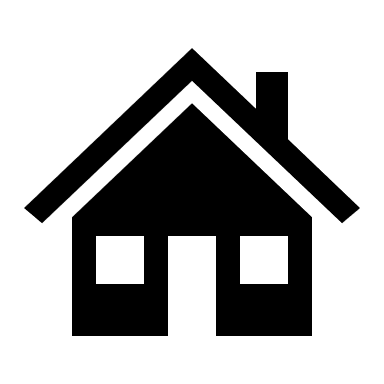 MOSART 
Routing Model
Domestic
Monthly process
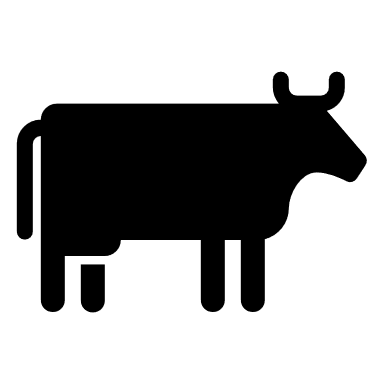 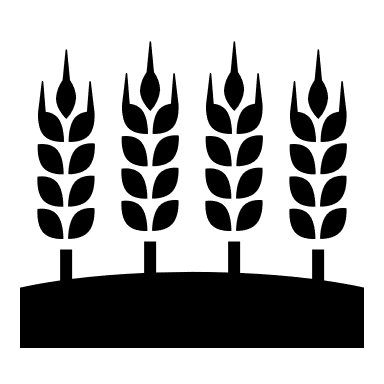 River Water
Supply
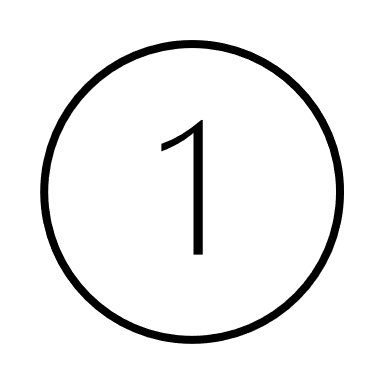 Irrigation
Livestock
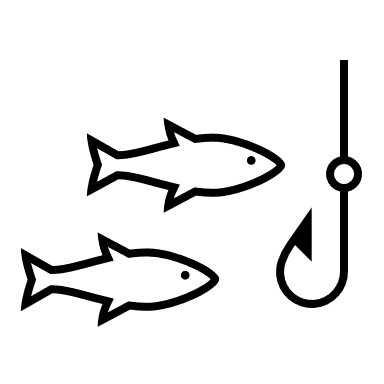 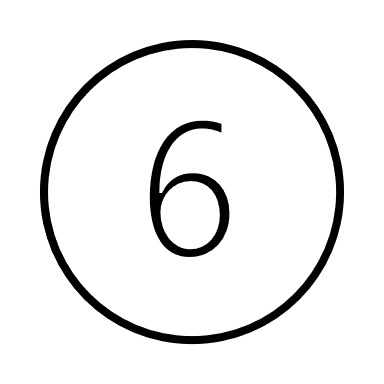 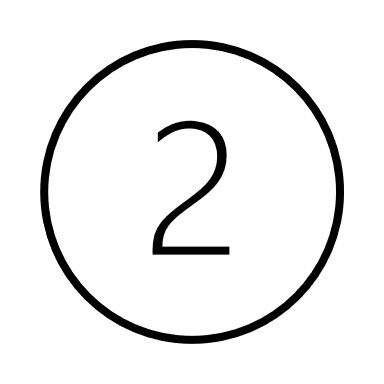 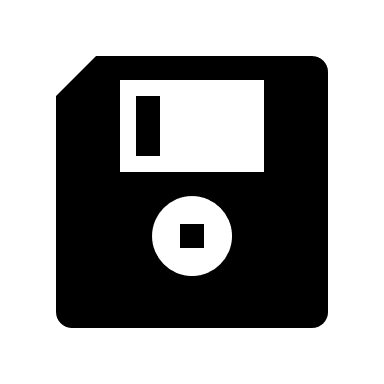 Input
Data
Competition
for water
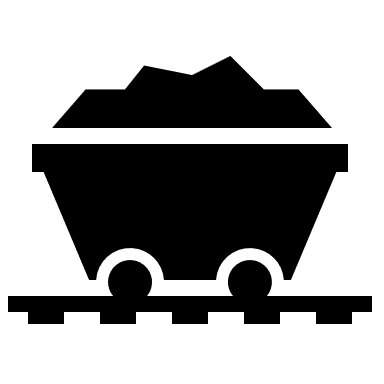 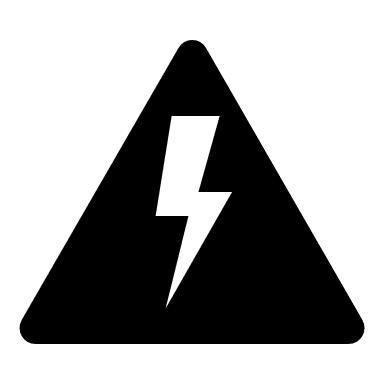 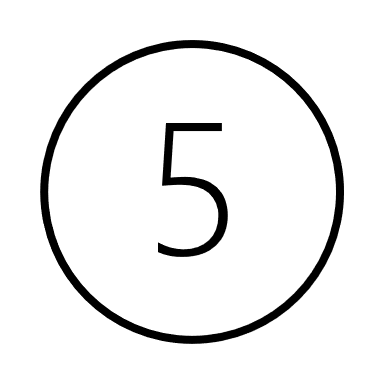 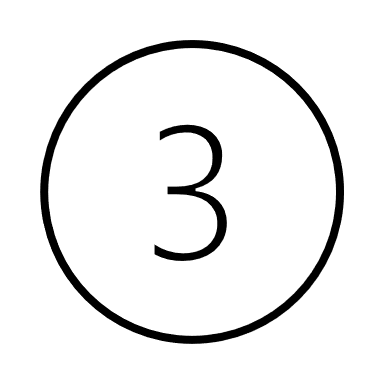 Sectoral withdrawal and consumption
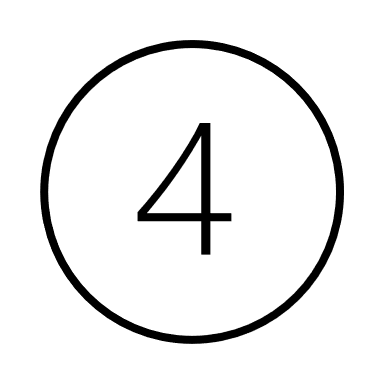 Mining
Electric
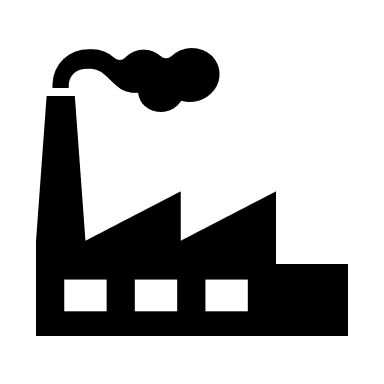 Consumed Flow (sector/country dependent)
Ingested data based on Huang et al., 2018
Manufacturing
Recycled Flow
(sector/country dependent)
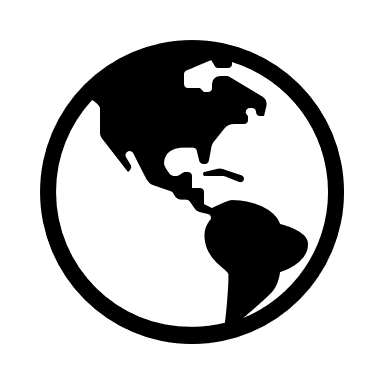 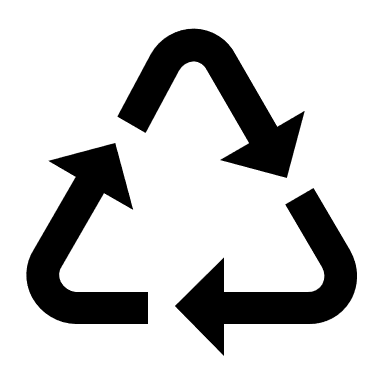 Water 
Recycling
Surface Water
Energy Exchange
6
Application
Model performance in identifying water scarcity
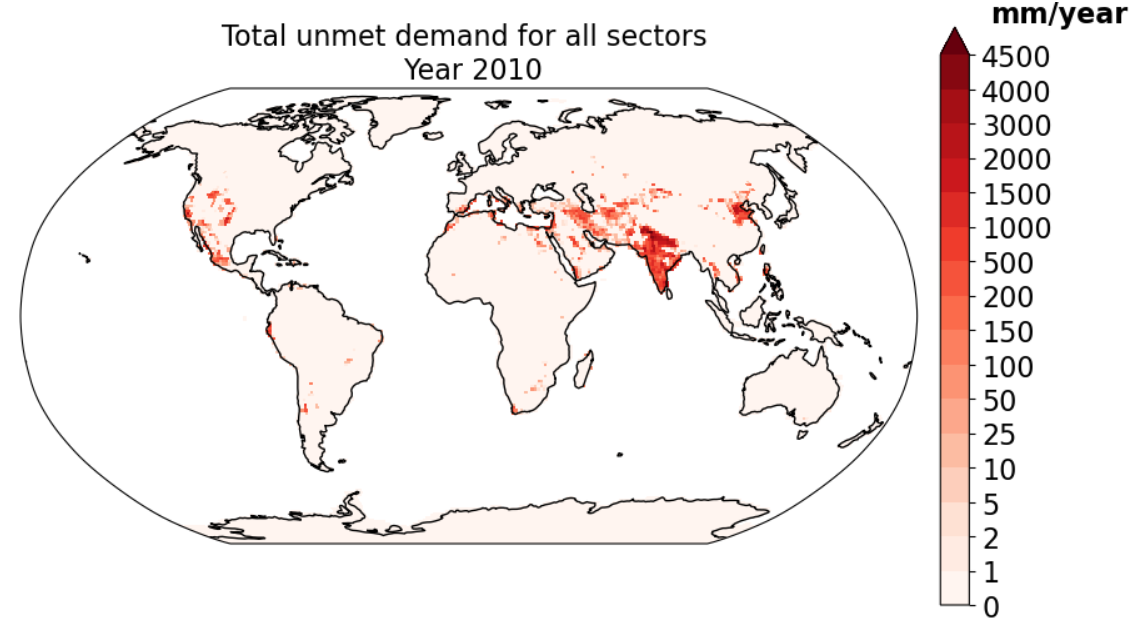 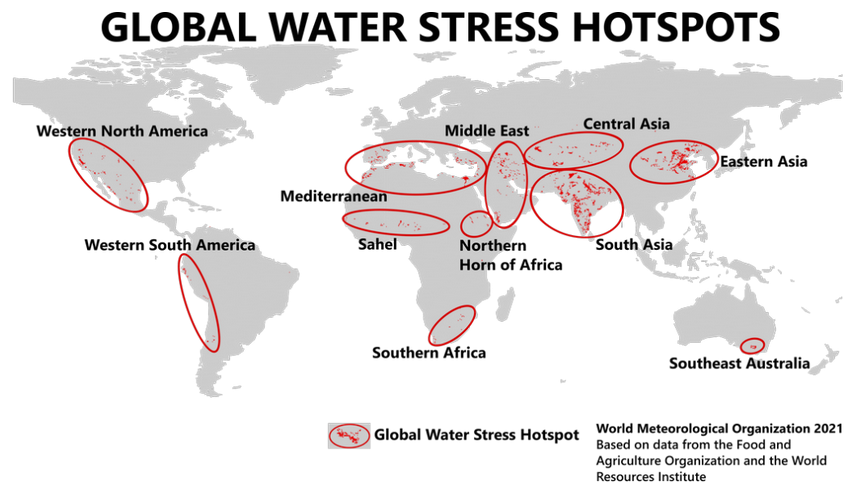 Our model can identify the water scarcity hotspots, but through directly accounting the dynamics between the sectoral demand and supply on a day-to-day basis.
7
Methodology
Input data
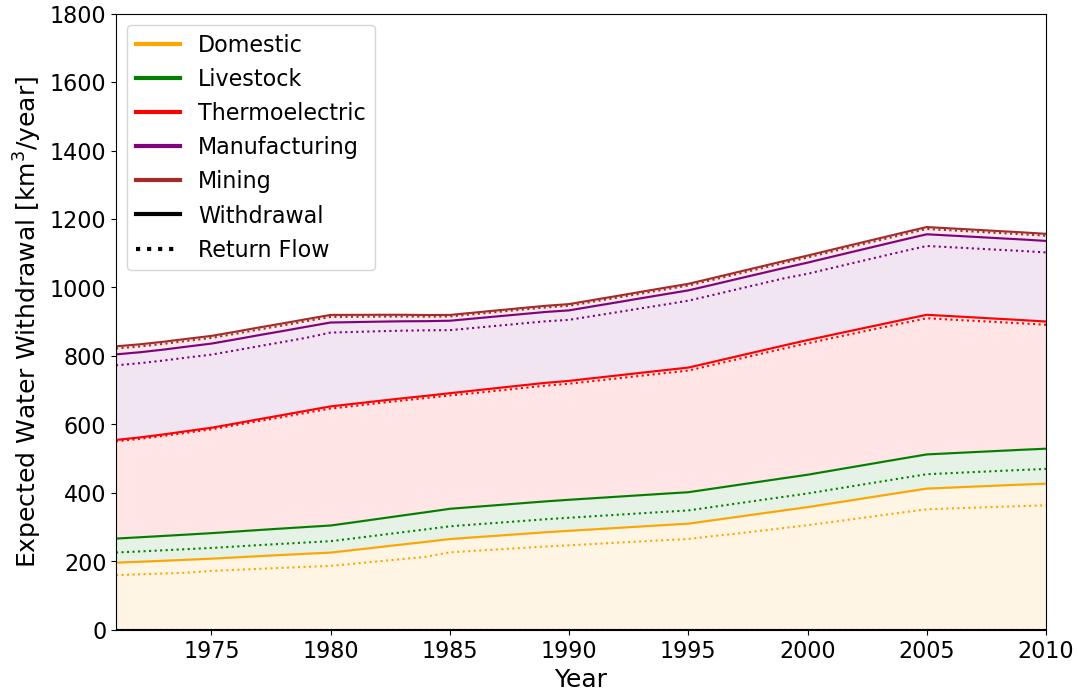 Total sectoral withdrawal (except irrigation) in 2010 is: 1152.0 km3/year 
Total sectoral consumption (except irrigation) in 2010 is: 171.0 km3/year
Total increase in sectoral withdrawal (except irrigation) between the period 1971-2010 is about: 334.0 km3/year.  A relative increase of 41.0%
8
Methodology
Input data
Conservative remapping from original grid to CLM land grid for given resolution
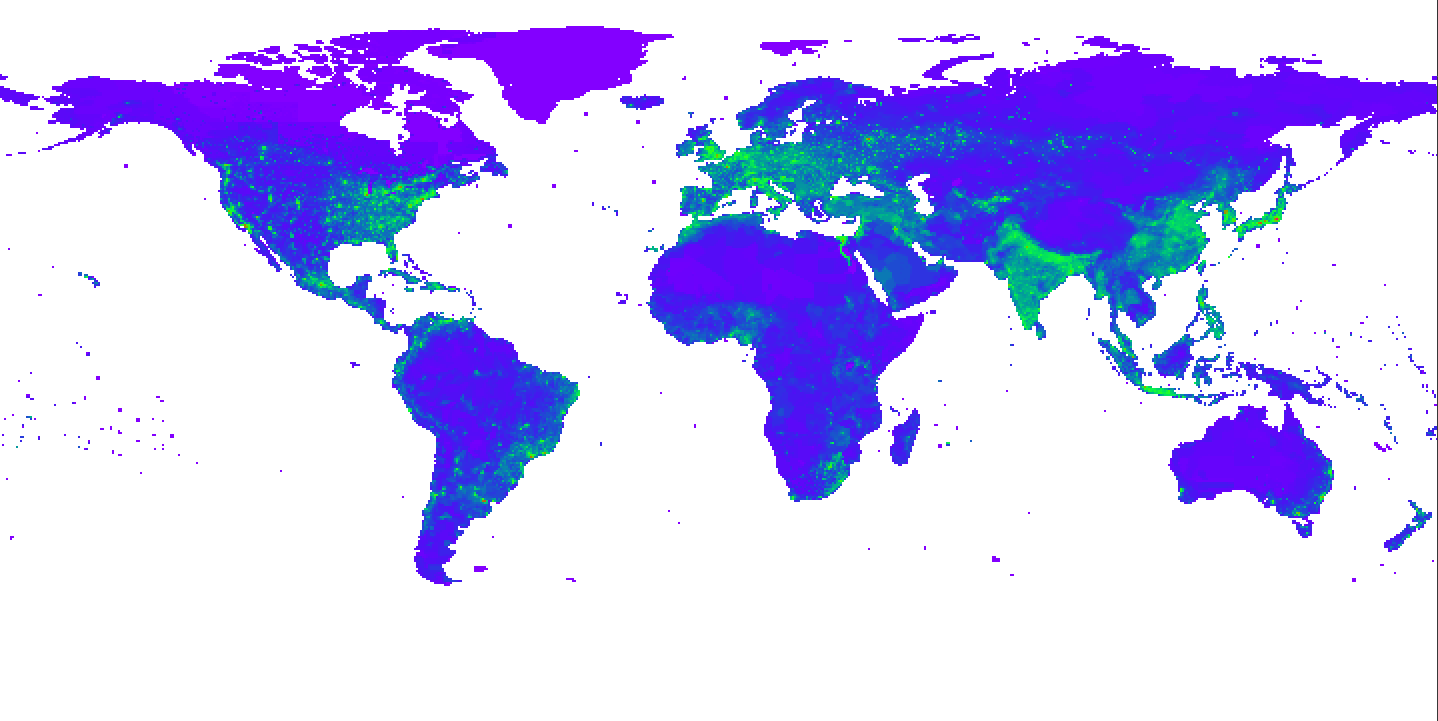 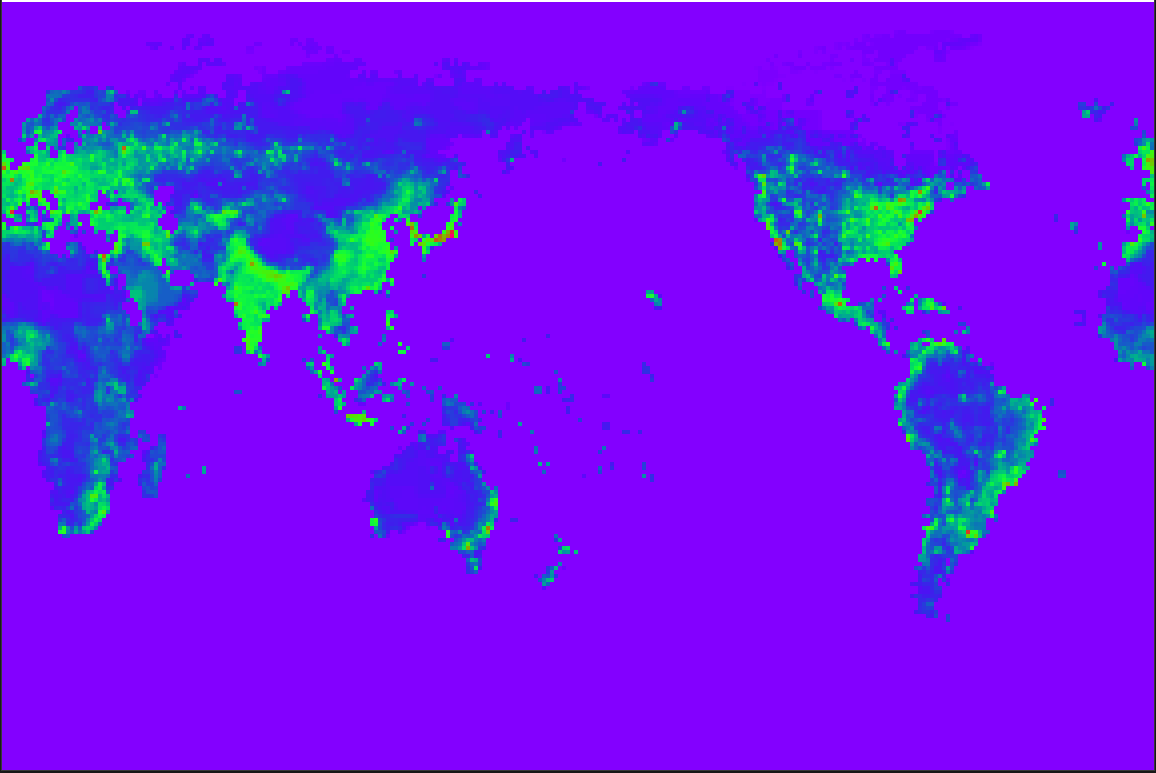 0.5x0.5deg  -> 0.9x1.25deg
With correct land mask definition
9
Methodology
Input data ingestion method
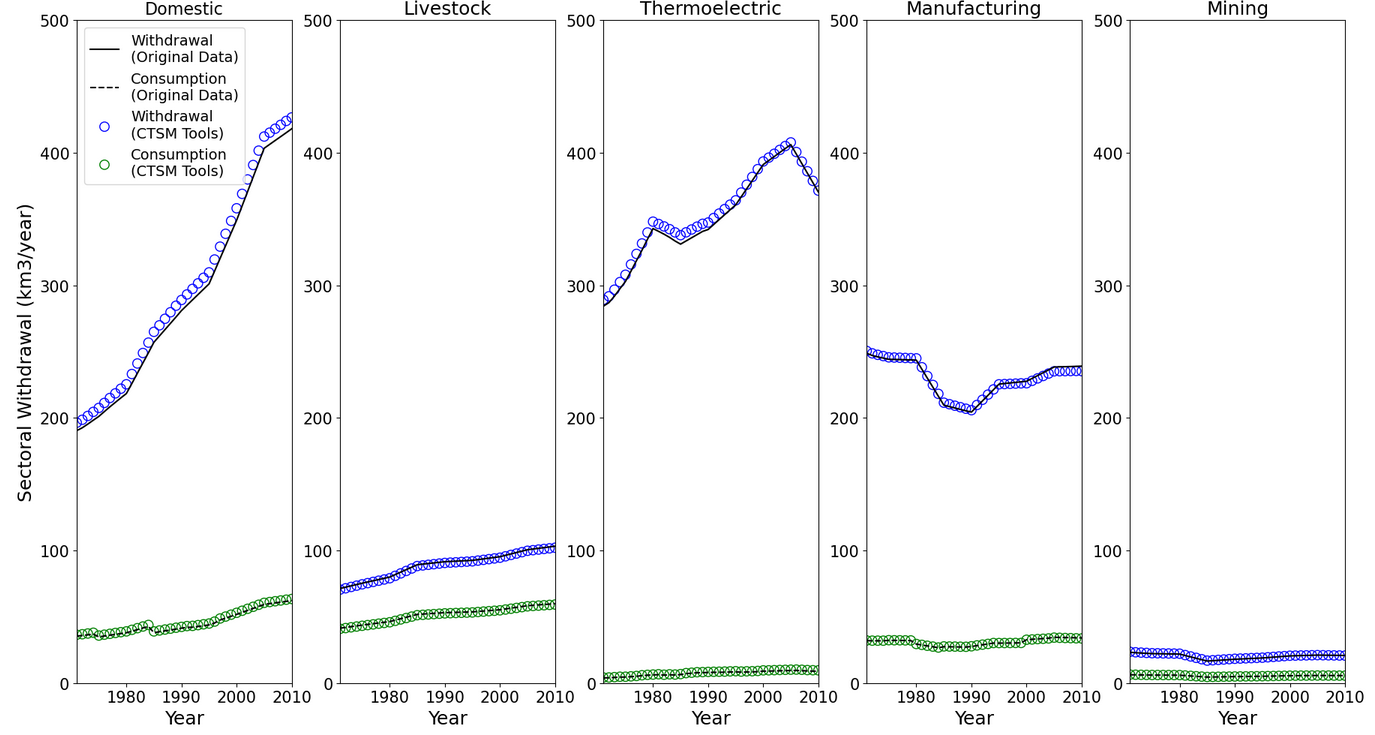 Key Point:

Before ingesting the input data, remapping is required to the model land grid.

The plots show that a relatively conservative remapping was achieved, despite difference in resolution and grid.
10
Methodology
Input data ingestion method
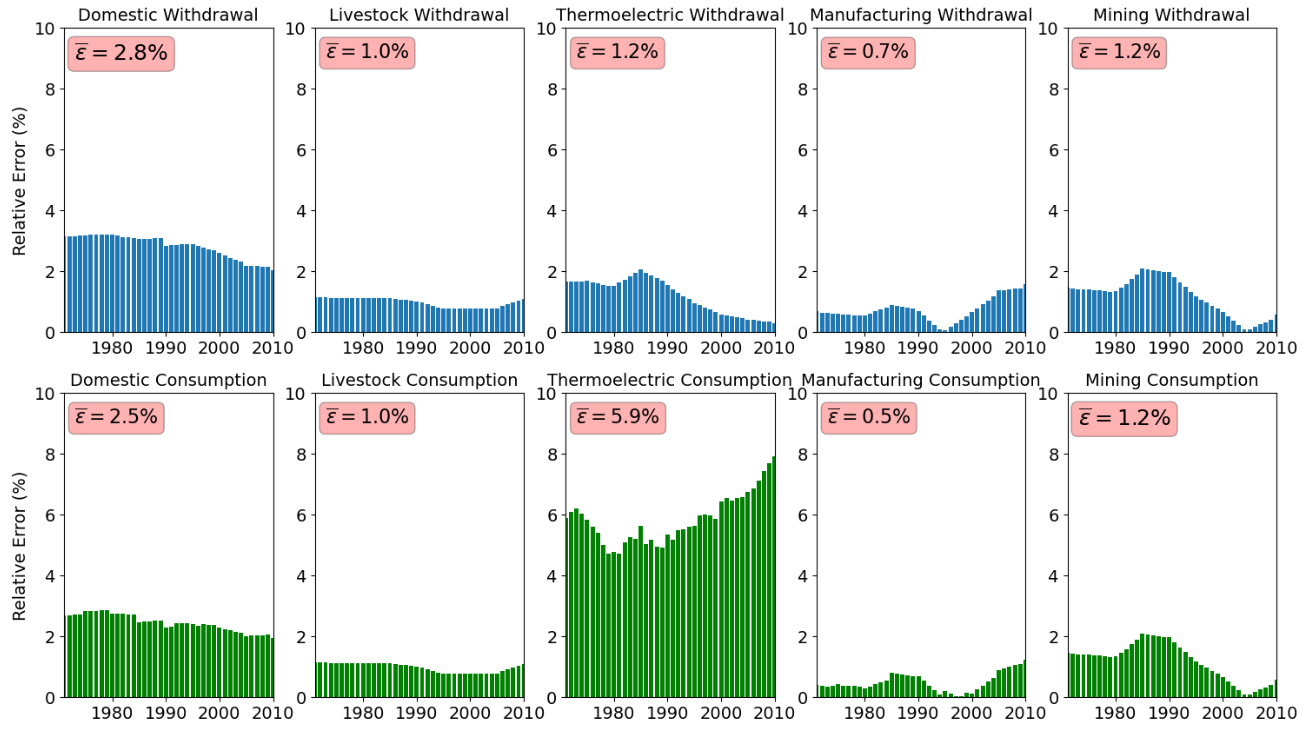 Key Point:

Relative error from remapping bellow 3% globally.
11
Daily fluxes from input data
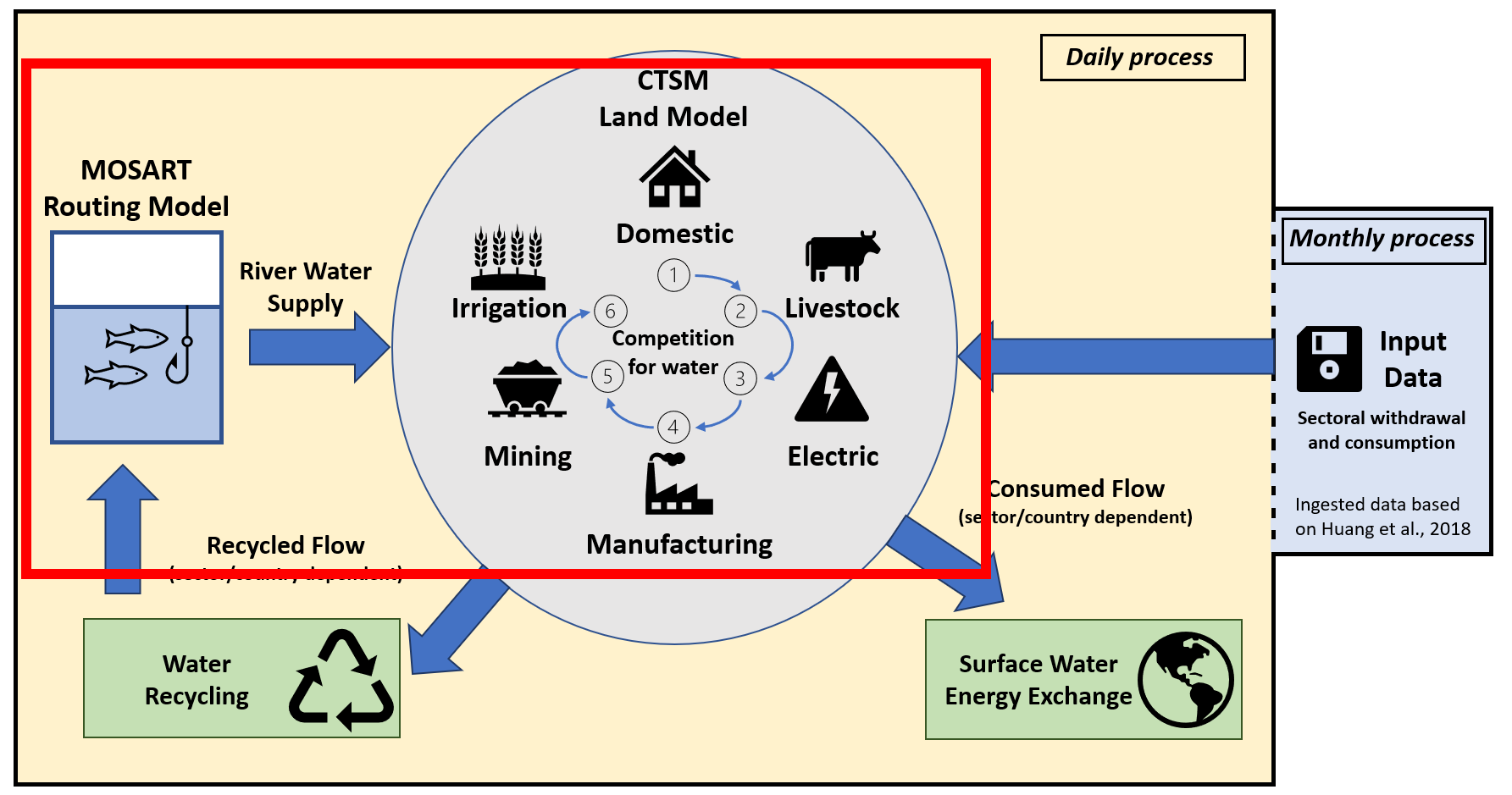 How we compute daily expected abstractions fluxes?

Let’s follow a hypothetical scenario of a gridcell located in a small urban area. 

We will analyze the dynamics between demand and supply at daily basis for one summer season.
12
Daily fluxes from input data
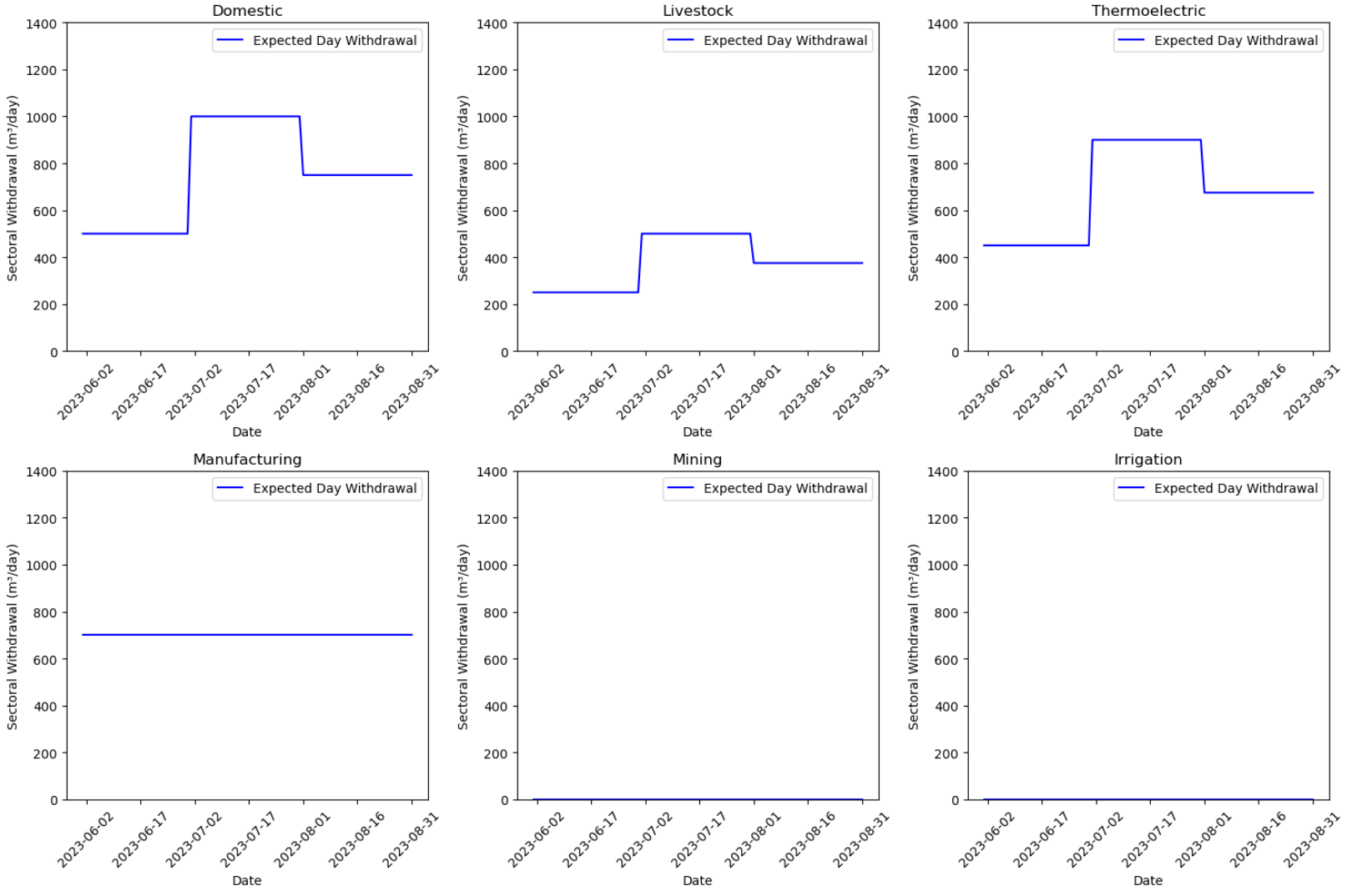 Expected Monthly -> Daily fluxes obtained assuming uniform distribution
Seasonality is usually not strong (manufacturing or mining) or is not well modelled (livestock)
At gridcell level, some sectors may not be represented (e.g., no irrigation fields, or livestock production)
13
Daily fluxes from input data
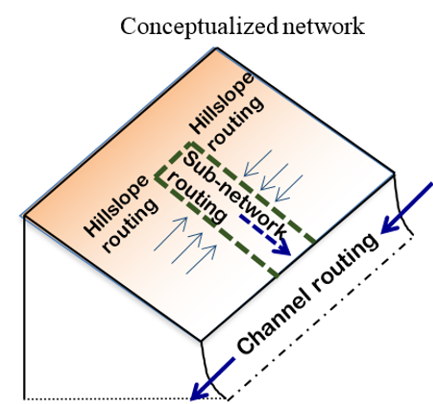 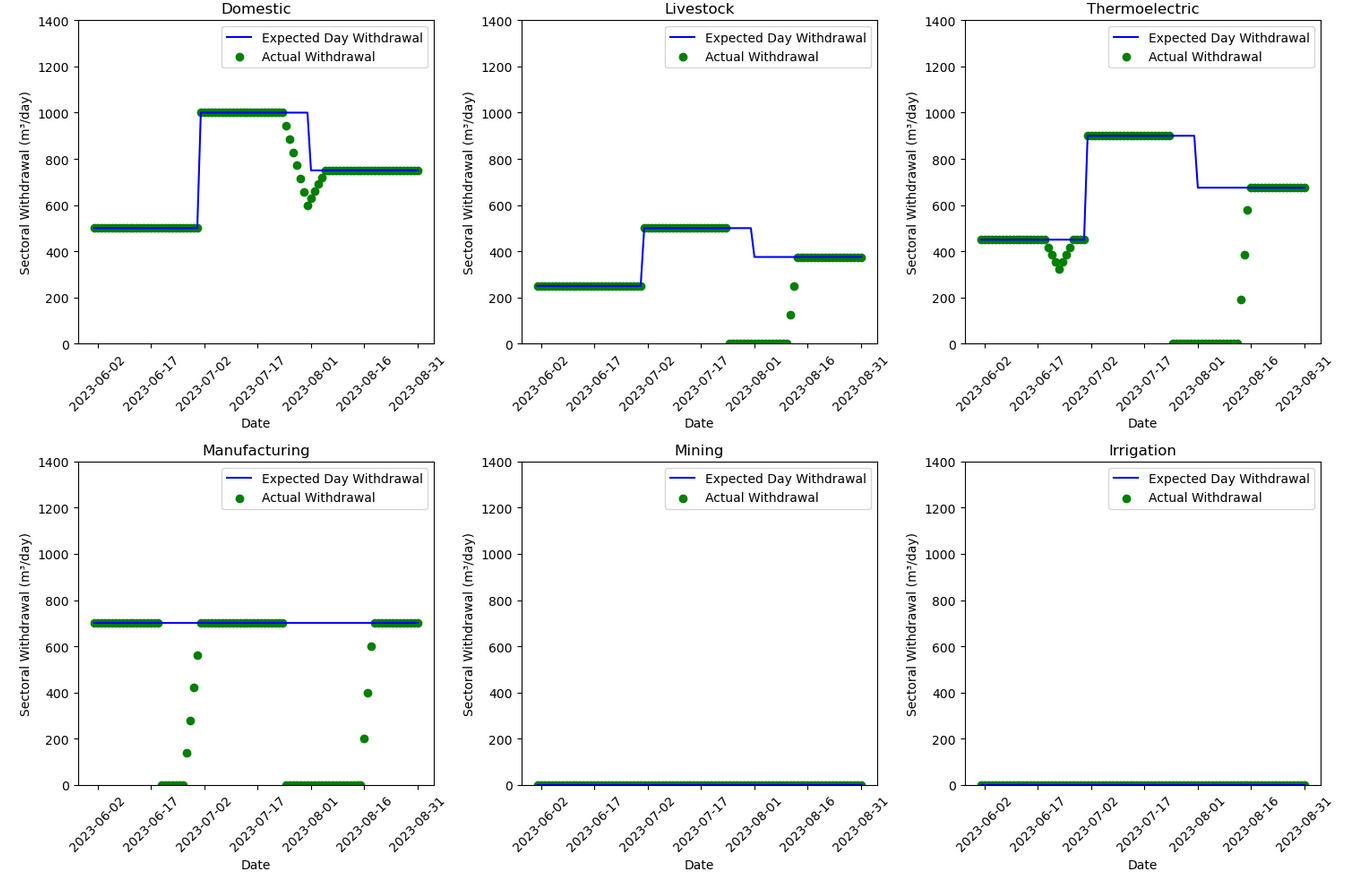 Expected fluxes
VOLR (river water storage)
Sectoral competition order
Actual fluxes
14
Daily fluxes from input data
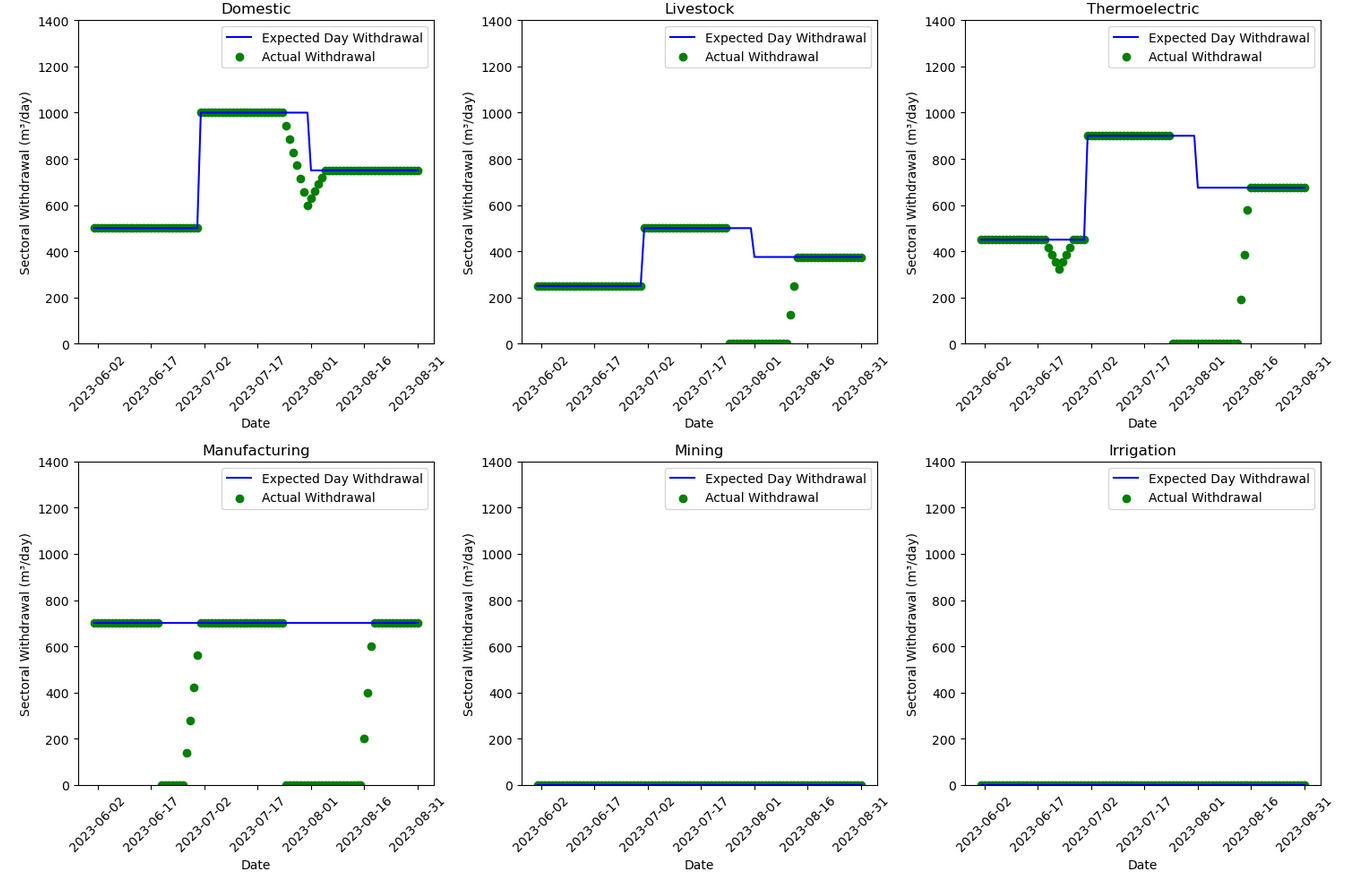 Small drought in June. There is enough water for domestic and livestock, but thermoelectric use is reduced.
The recovery of lower priority sectors happens only after the upper ones are satisfied.

Is this realistic?
15
Daily fluxes from input data
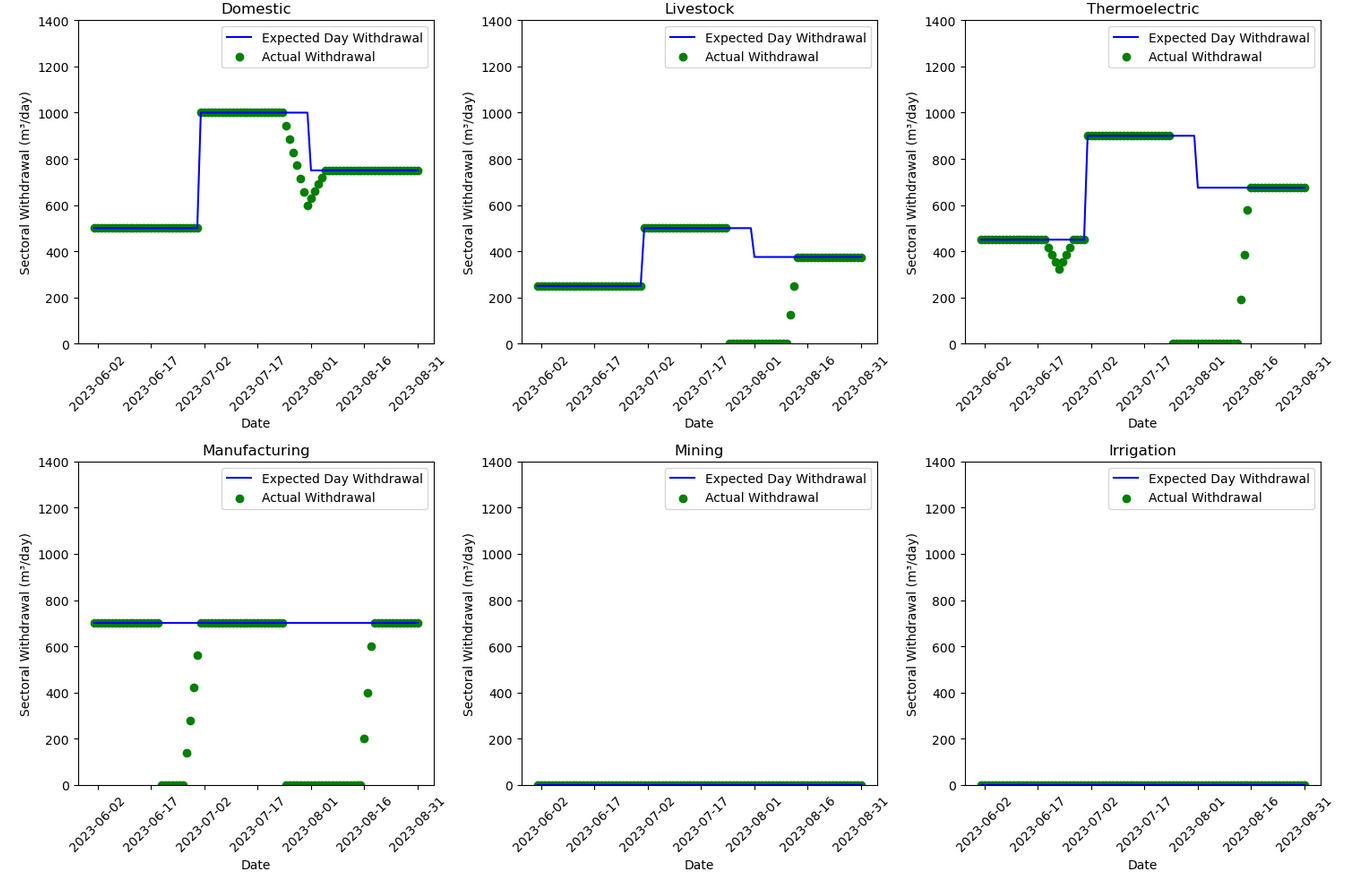 Bigger drought in July-August. Even domestic supply is reduced (first in priority).

Remaining sectors start recovering gradually one after another.
16
Daily fluxes from input data
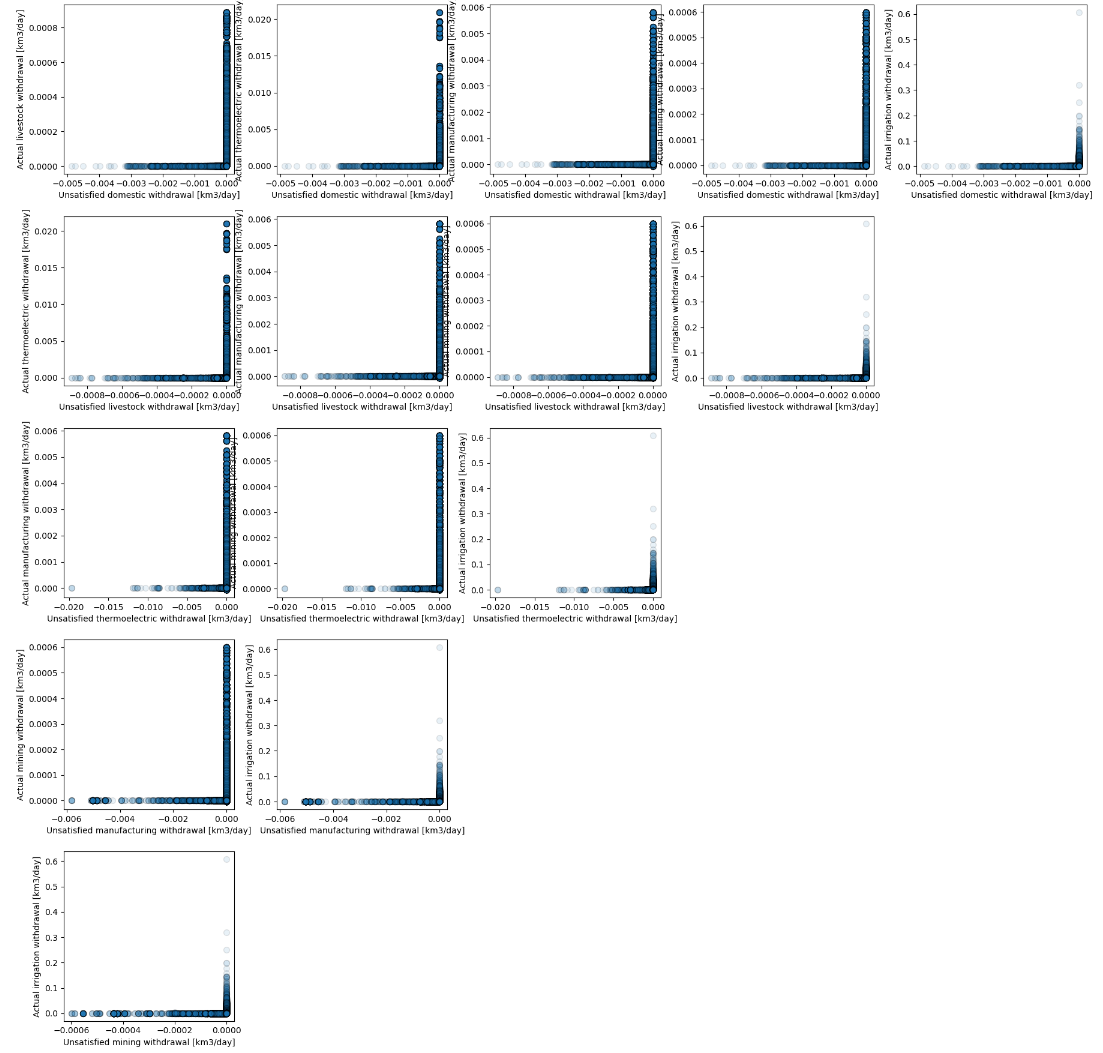 When withdrawal is unsatisfied for a sector higher in priority, no actual withdrawal is possible for the sectors lower in priority.
17
Application
Spatial Patterns of sectoral water usage
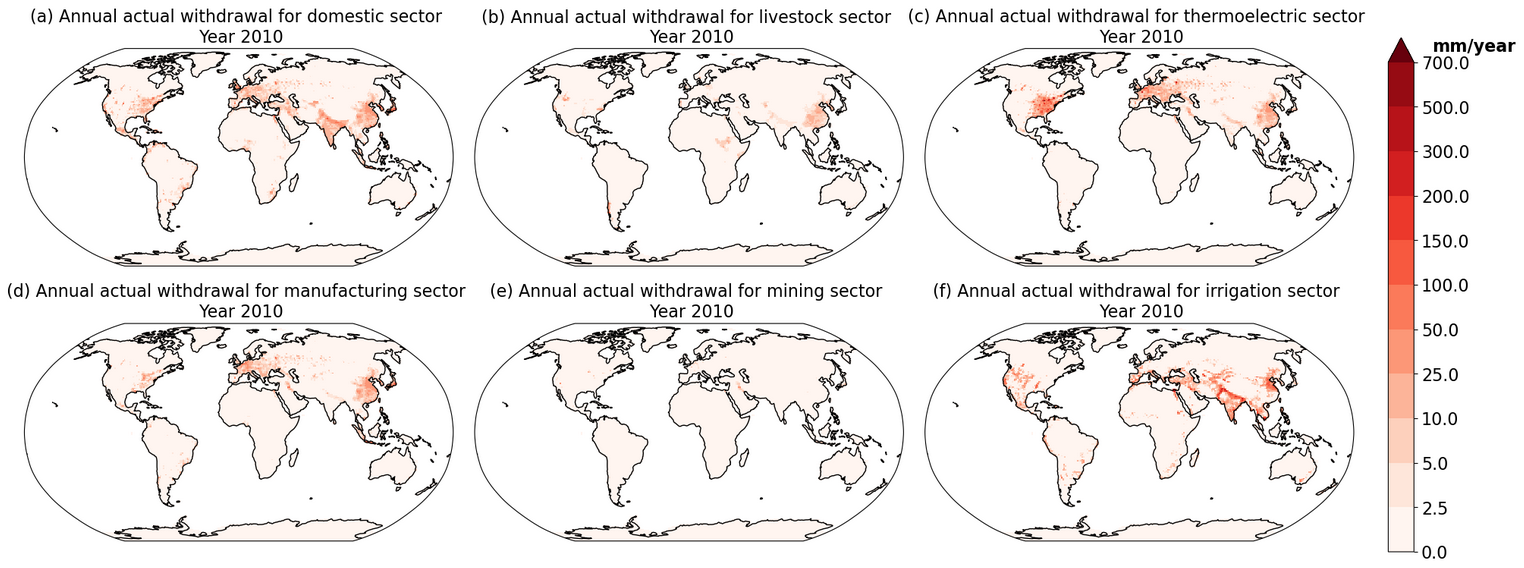 18
Application
Expected vs actual water withdrawal
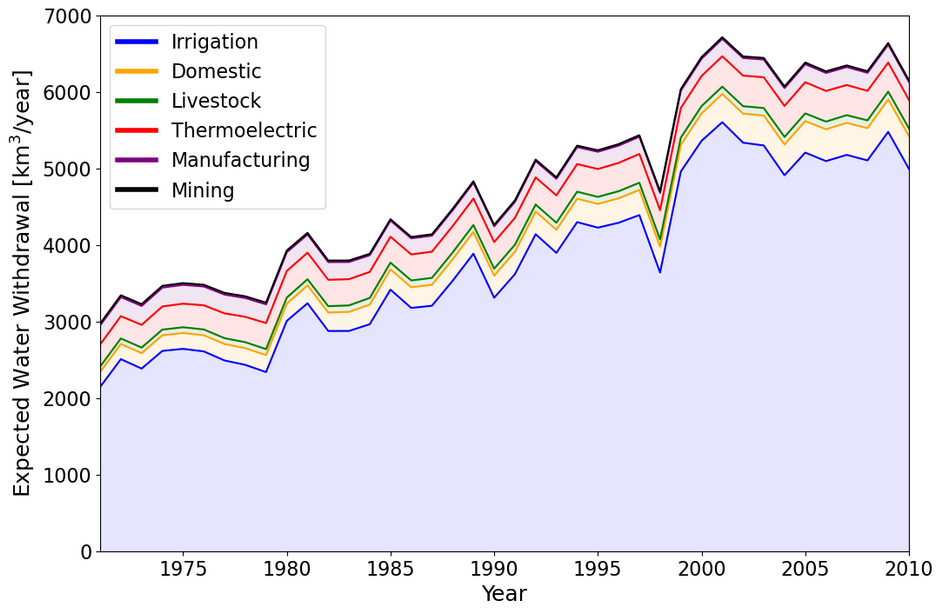 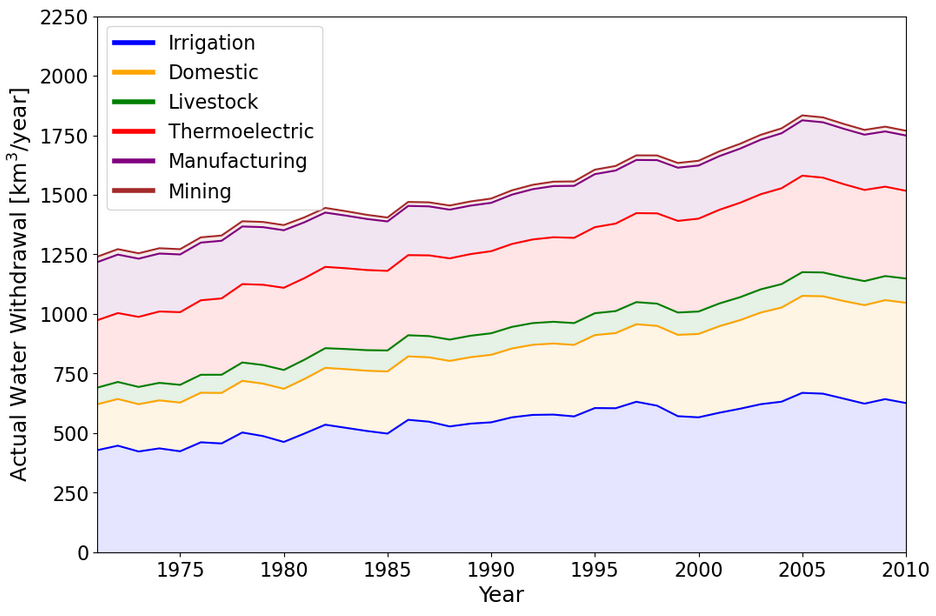 Globally we can satisfy most of the sectoral demand, except for irrigation.

According to FAO, in 2010, the total actual withdrawal was about 2800km3. The inability of the model to reproduce these results is indicative of some of the missing elements in our approach: groundwater abstraction, and water management (e.g., usage of reservoirs and lakes).
19
Application
What fraction of water Demand can be supplied 
from rivers at grid cell level?
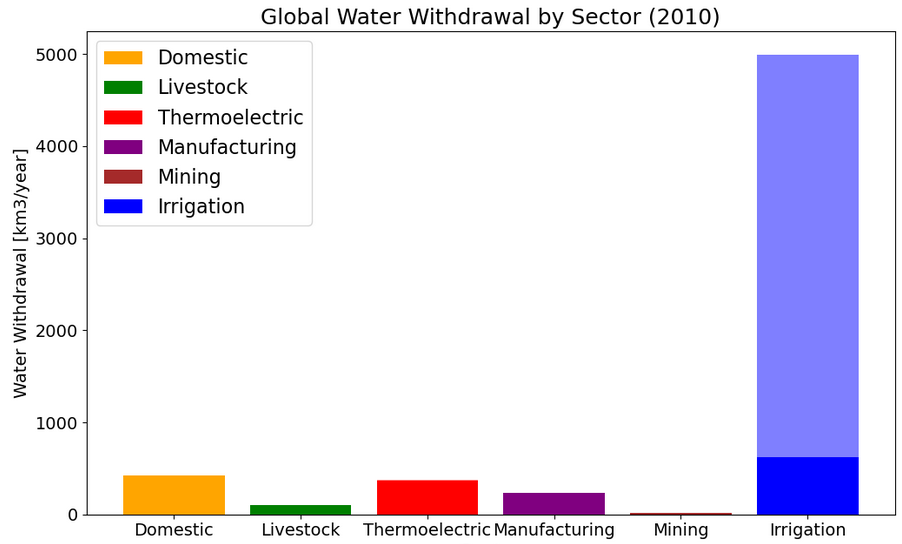 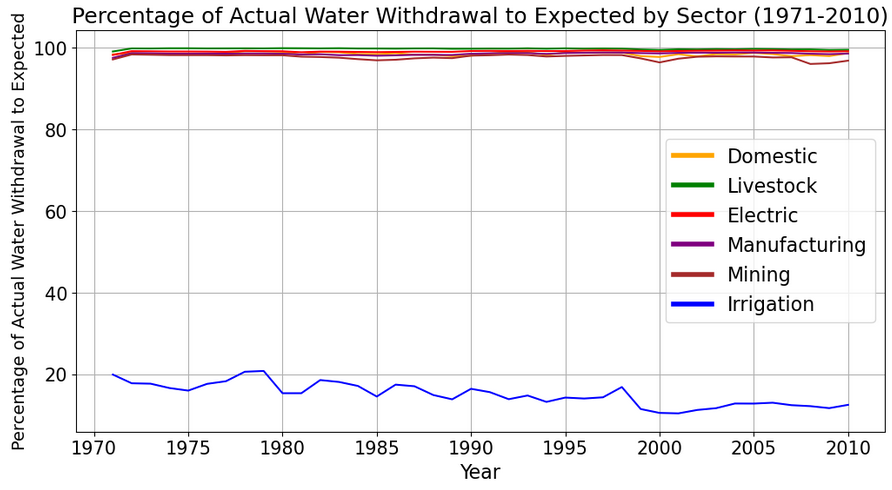 20
Application
More detailed Look into irrigation supply problem
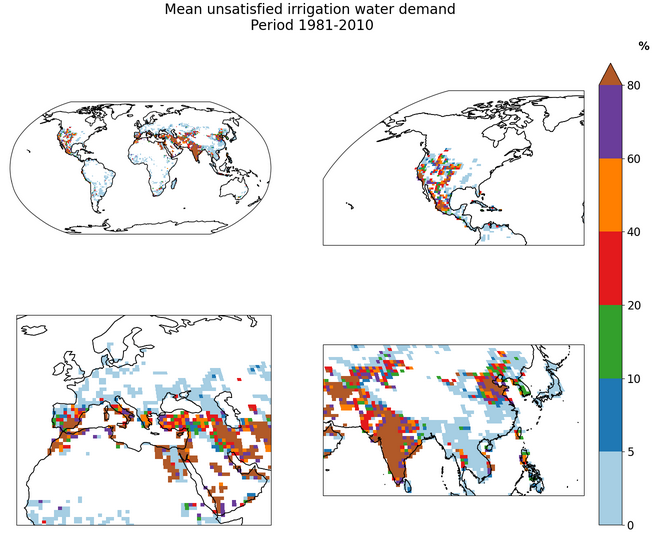 Irrigation is typically required in arid and semi-arid regions, as well coastal areas with humid/dry seasonality.

Irrigation is also seasonal and may request a lot of water on specific days.

It is therefore not surprising that the model struggles  to supply the water from same gridcell alone.

At the same time, this result is indicative of current model limitations. We need to expand model possibilities for supply from groundwater and reservoirs.
21
Application
What fraction of water Demand can be supplied 
from rivers at grid cell level?
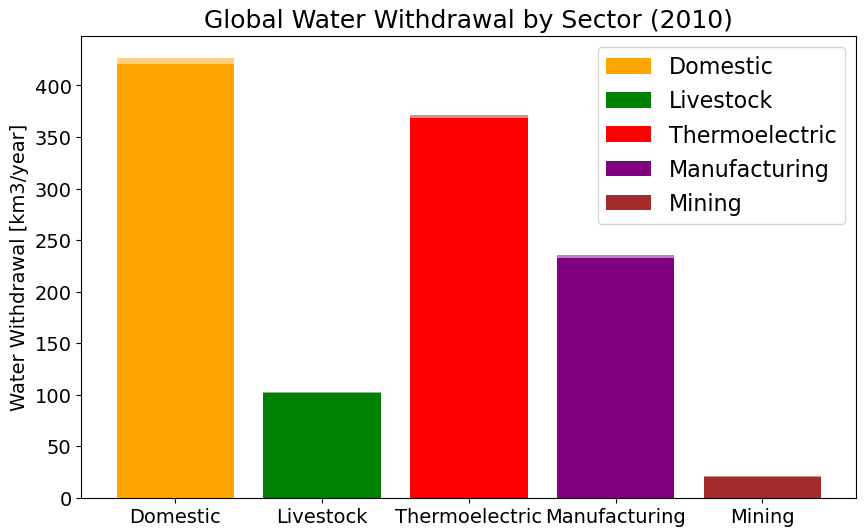 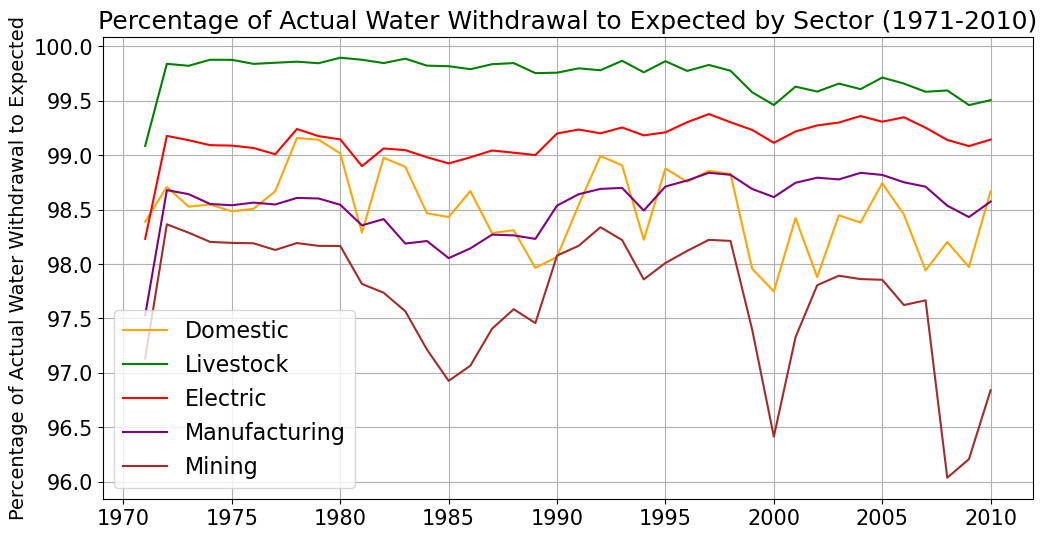 22
Application
Model performance in identifying water scarcity
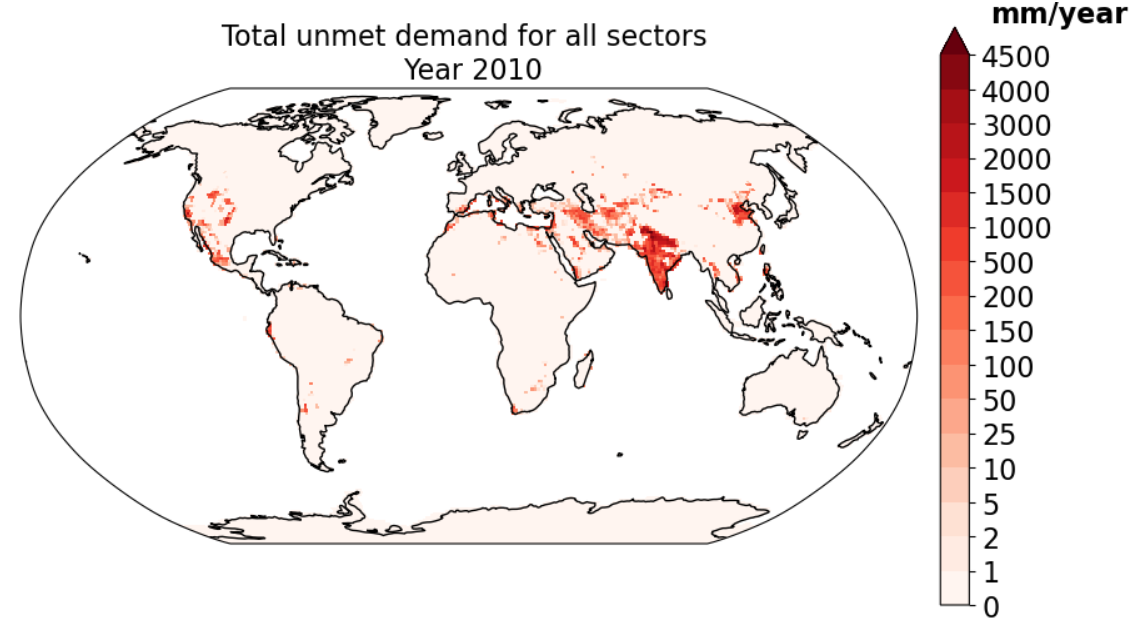 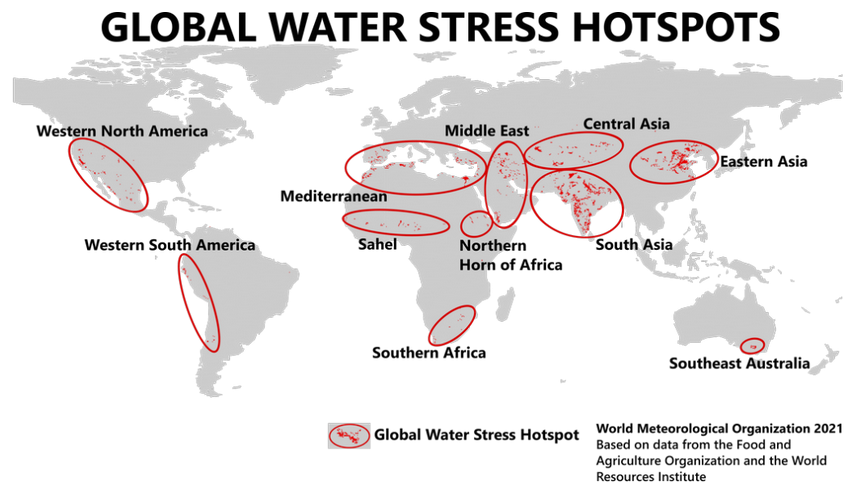 Our model can identify the water scarcity hotspots, but through directly accounting the dynamics between the sectoral demand and supply on a day-to-day basis.
23
Consumption Flow
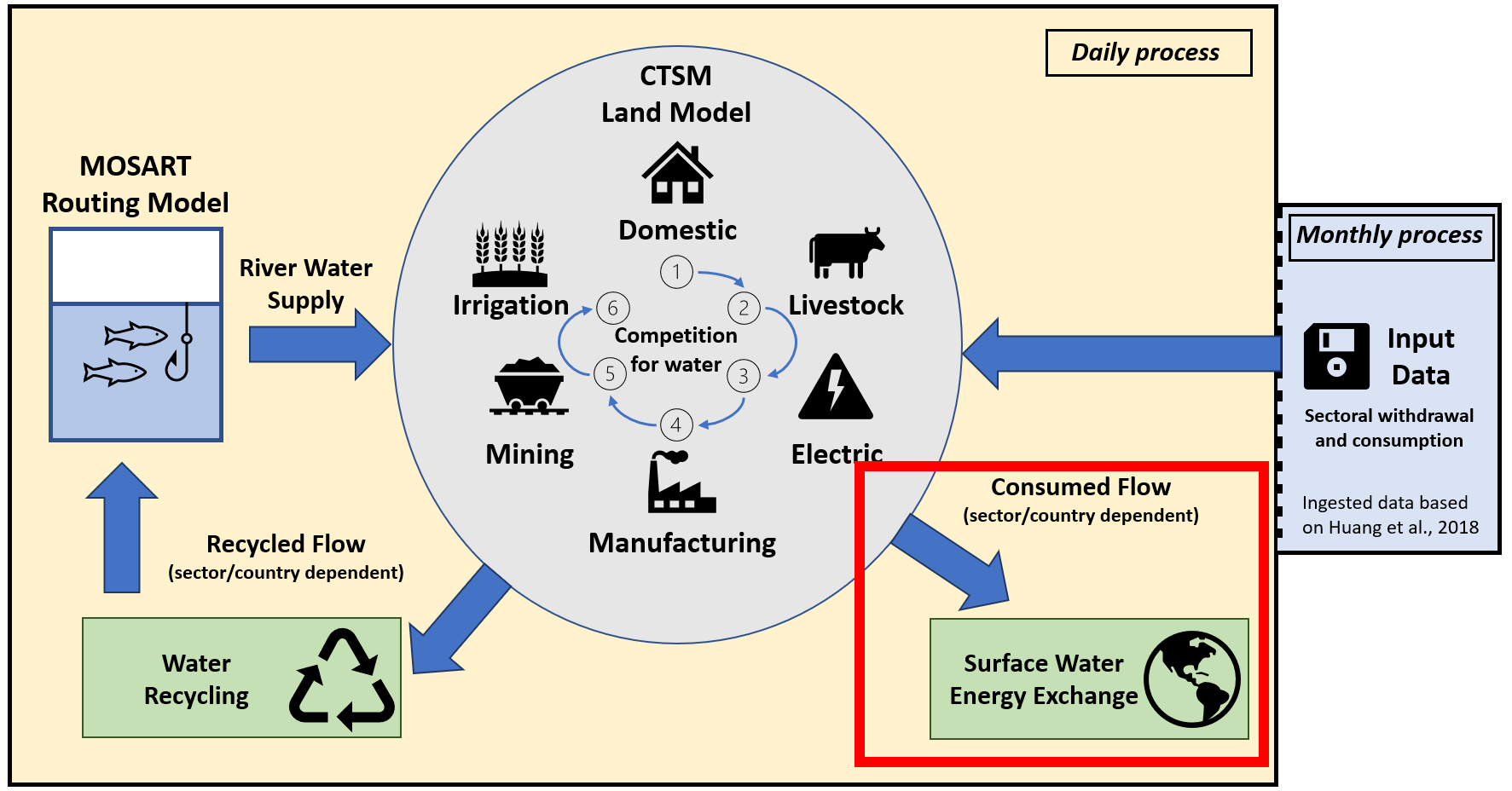 Can have an impact on land surface water-energy budget.
24
Application
Total consumption from irrigation and other sectors
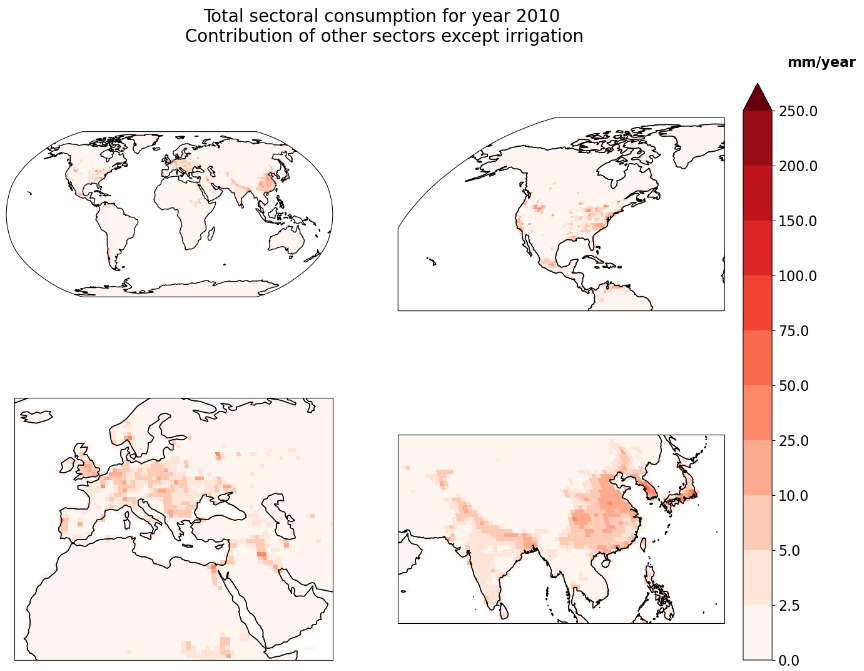 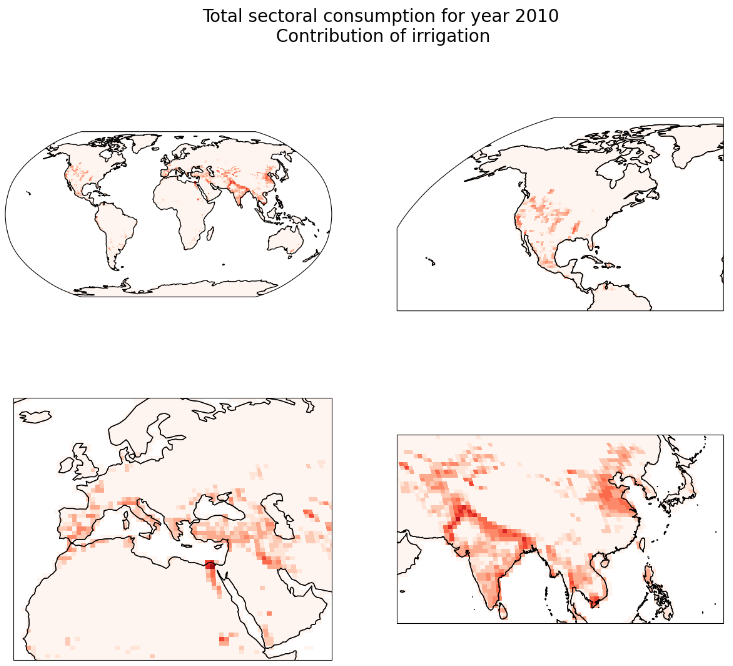 25
Application
Effect of sectoral consumption on ground temperature
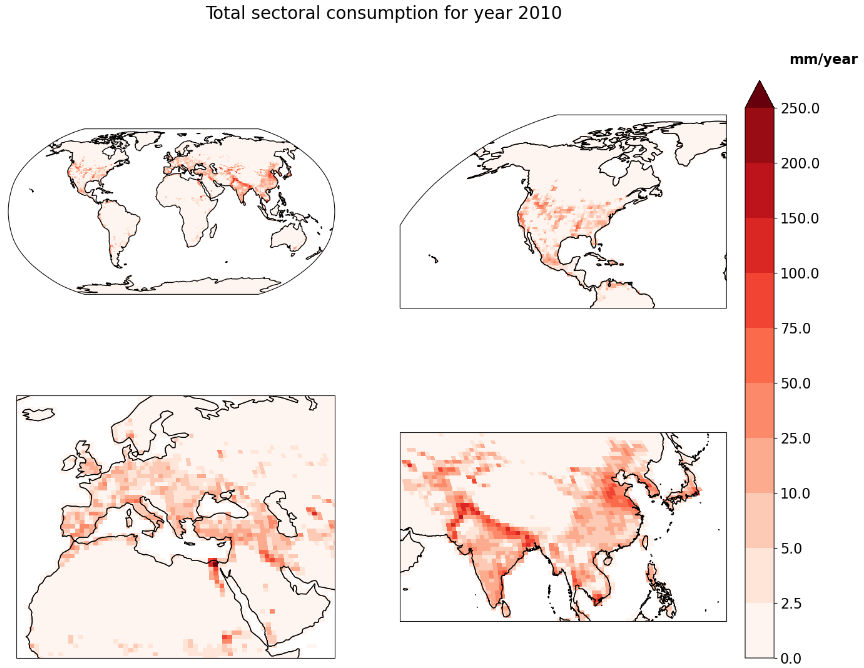 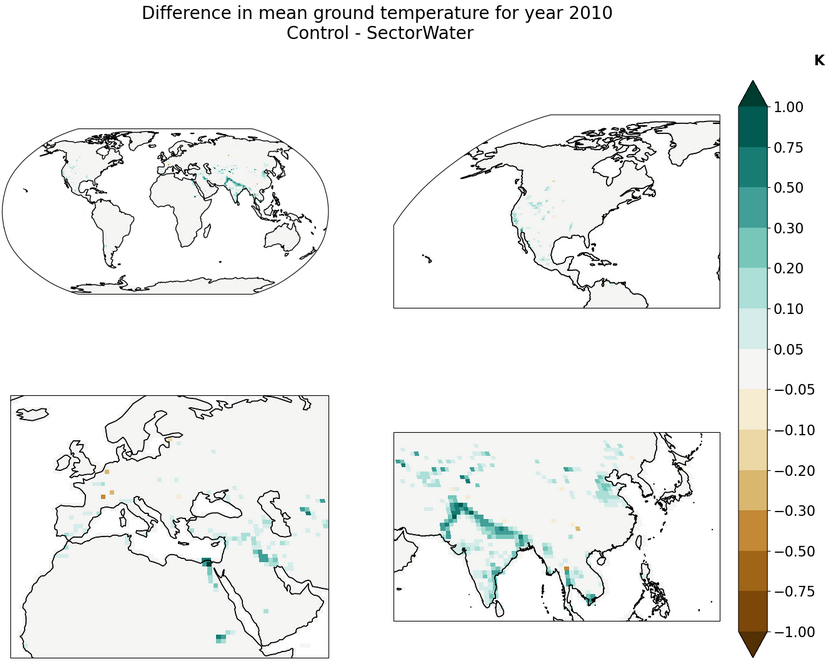 26
Application
Effect of sectoral consumption on latent heat flux
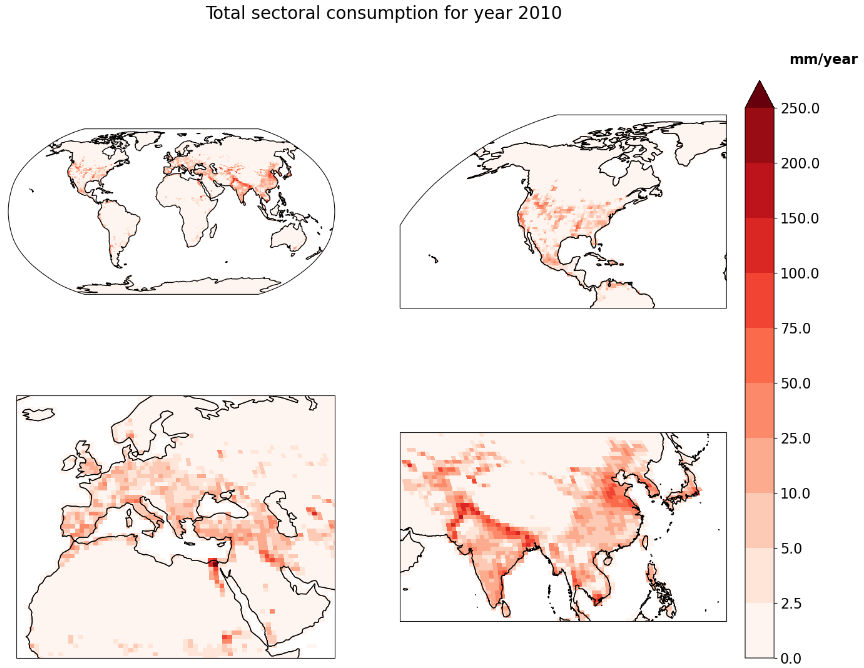 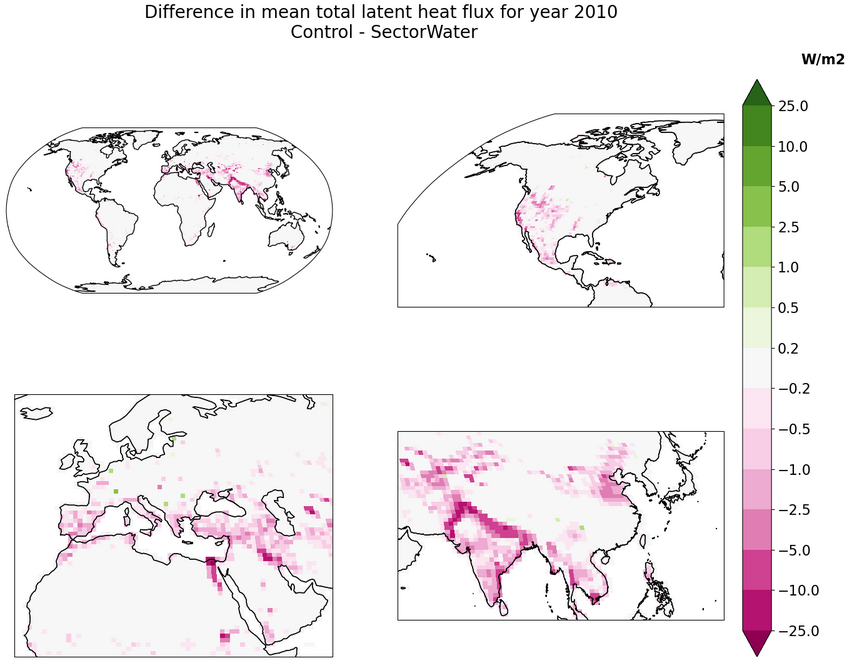 27
Pull request
Potentially soon to become officially available 
for the main model distribution
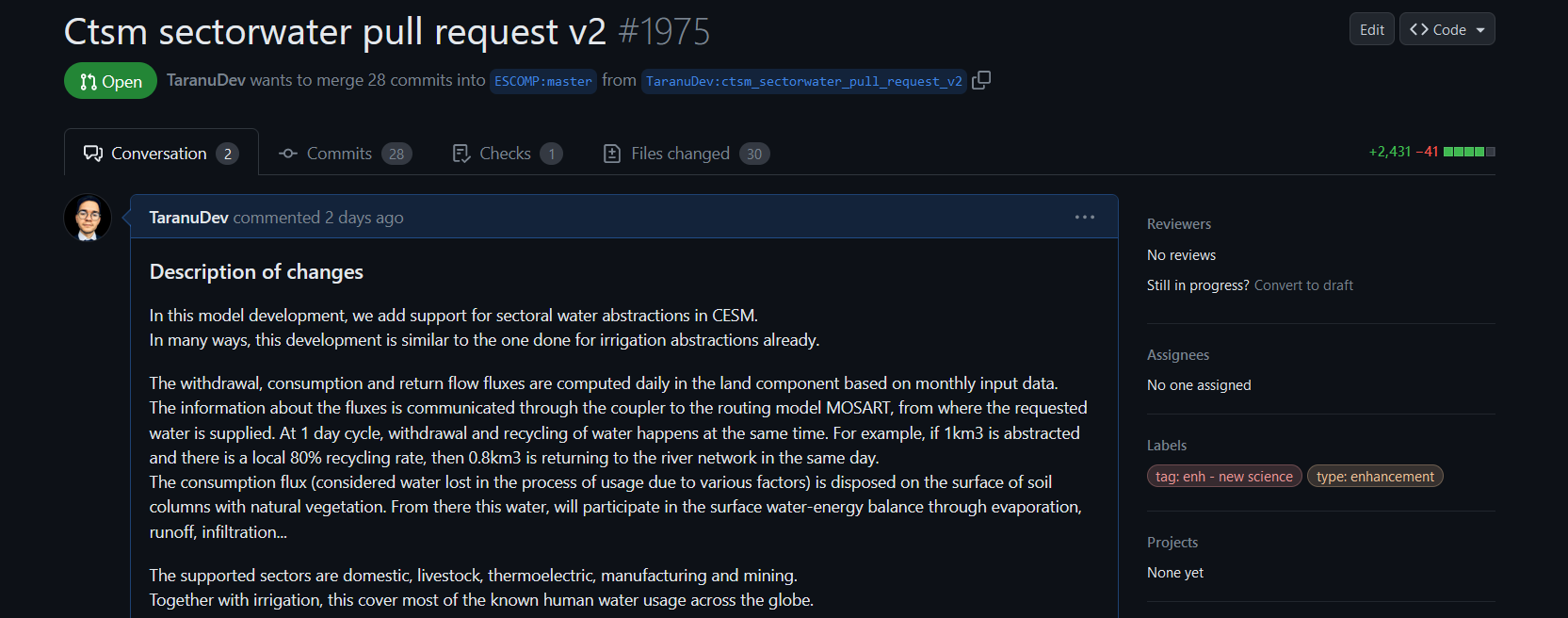 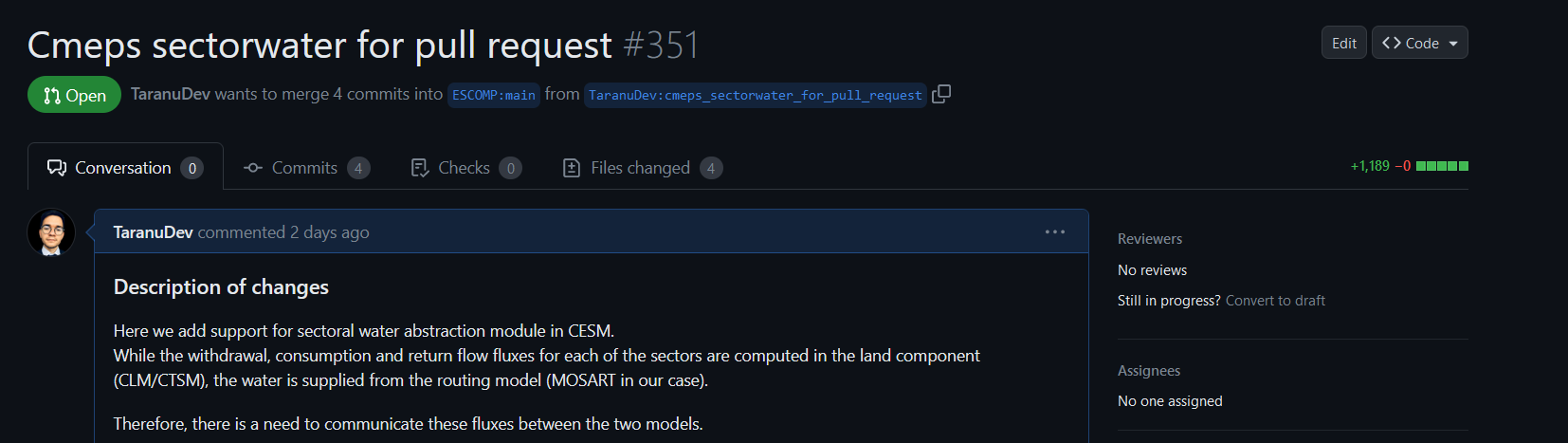 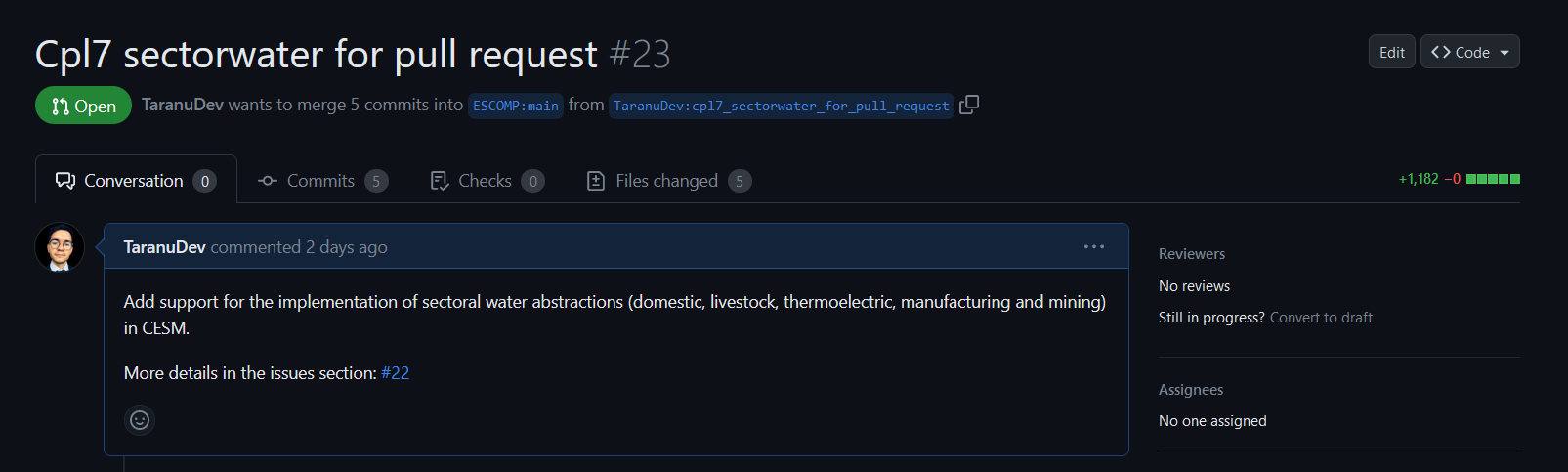 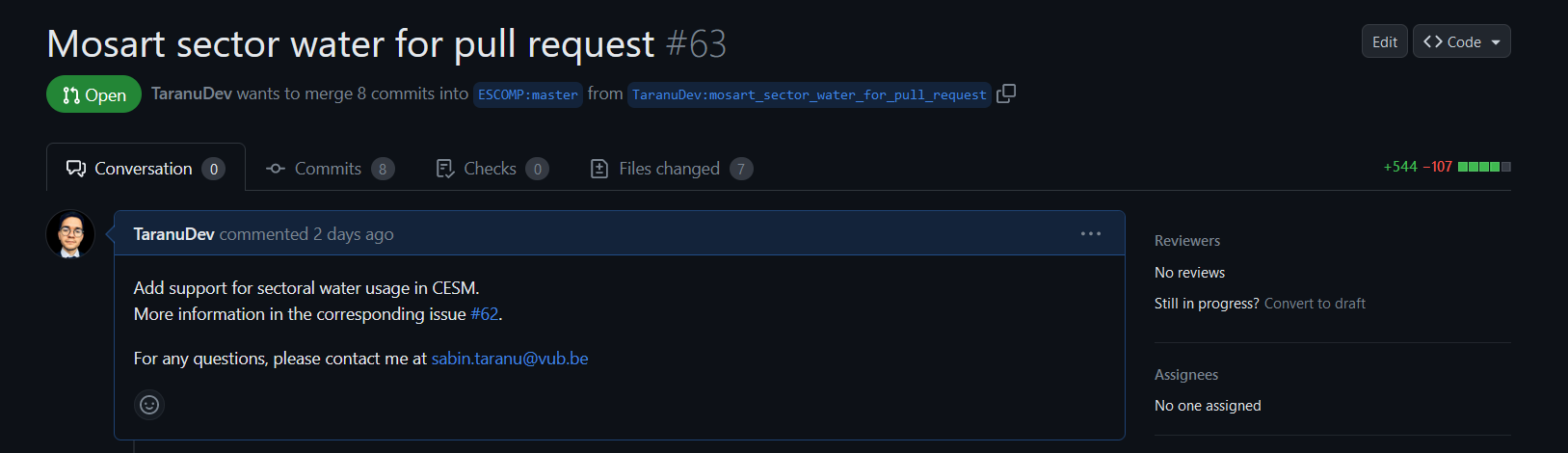 46 affected modules, with a few new modules created from scratch.
Around 5500 lines of code to integrate. Everything is open source.
Contact me: Sabin.Taranu@vub.be
28